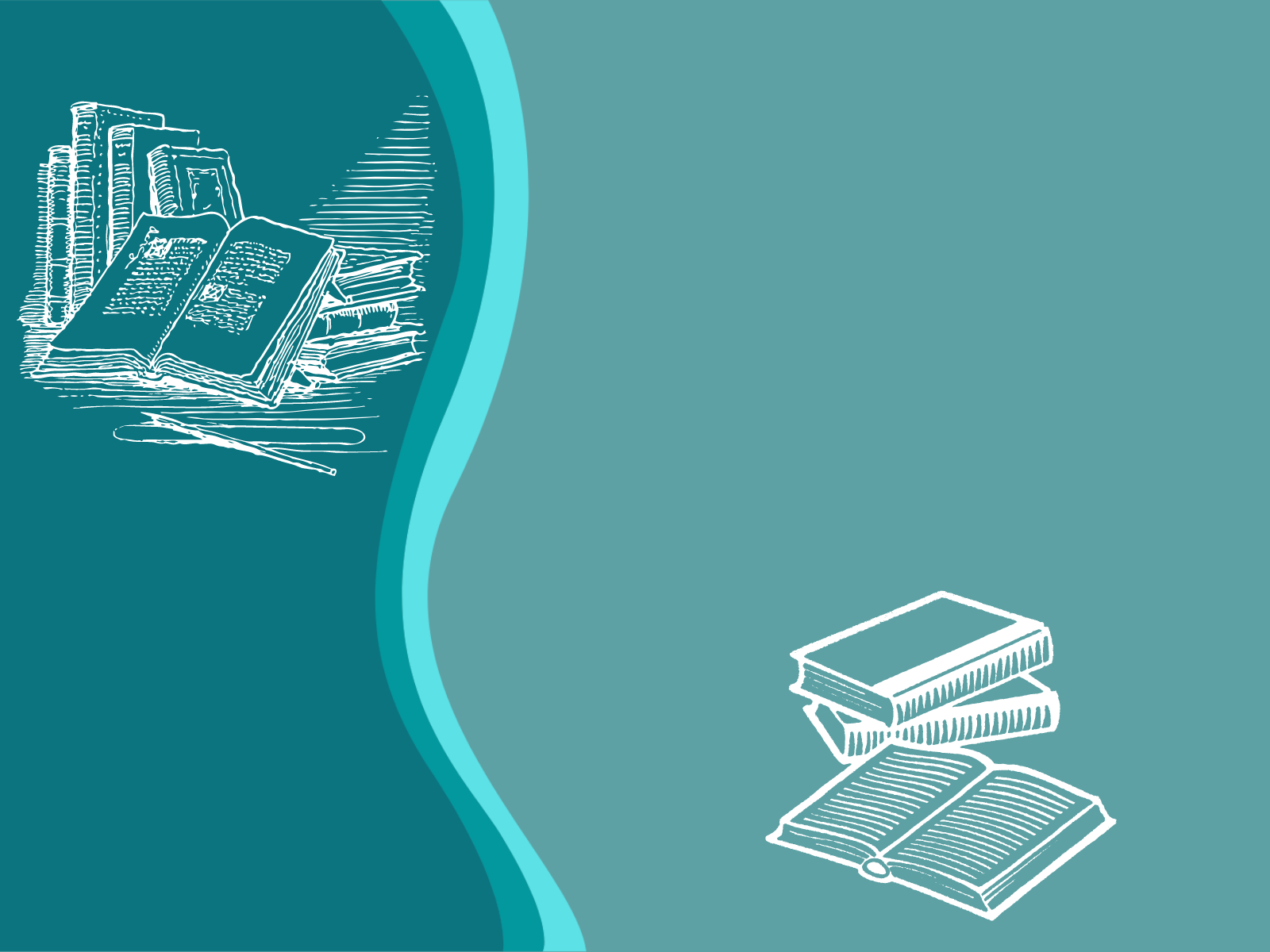 Друг. Как много в этом слове…

виртуальная выставка
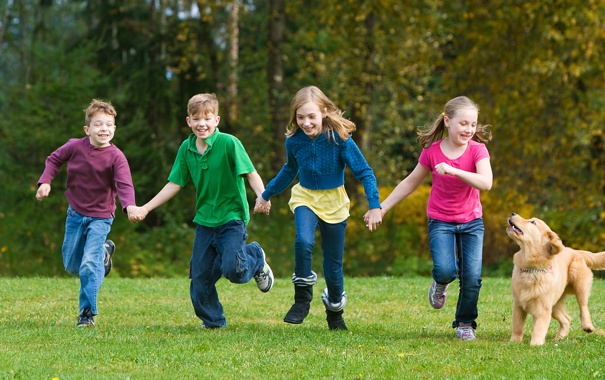 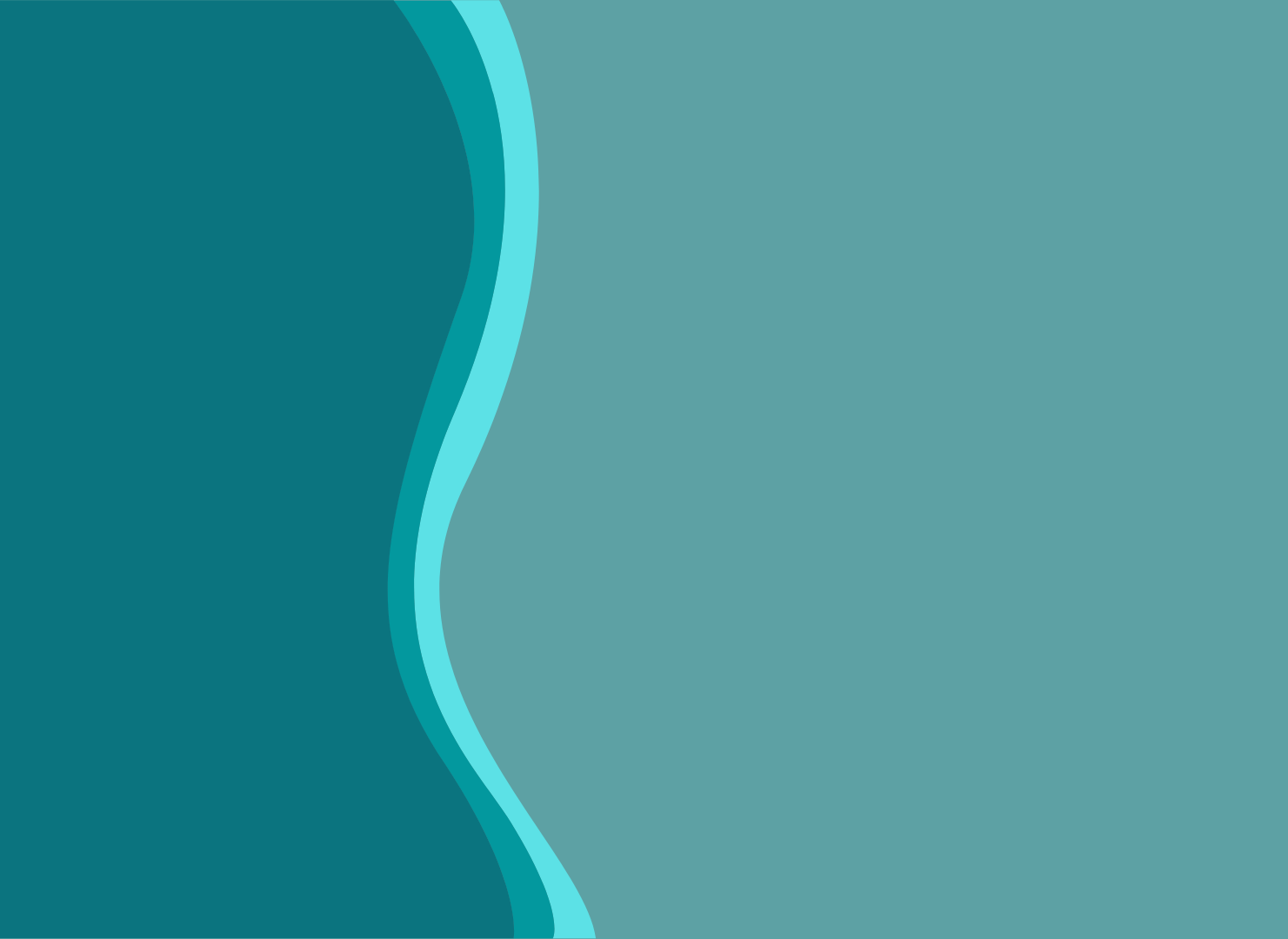 Валентина Осеева 
Сказки и рассказы
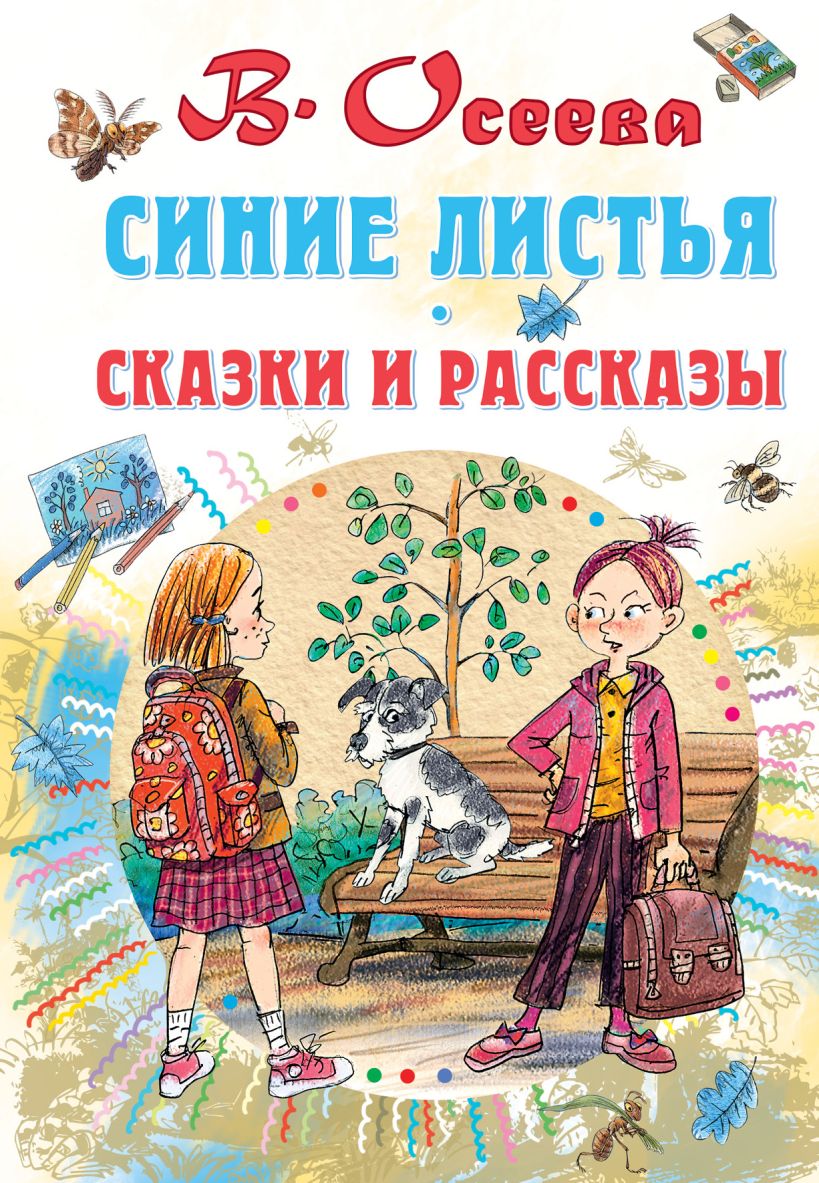 Читая рассказы Валентины Осеевой и рассуждая о прочитанном, ребята дошкольного возраста начинают лучше понимать, что значит быть настоящим другом.Рекомендуем такие произведения, как «Три товарища», «Синие листья», «Просто так», «Перышко», «Навестила» и другие.
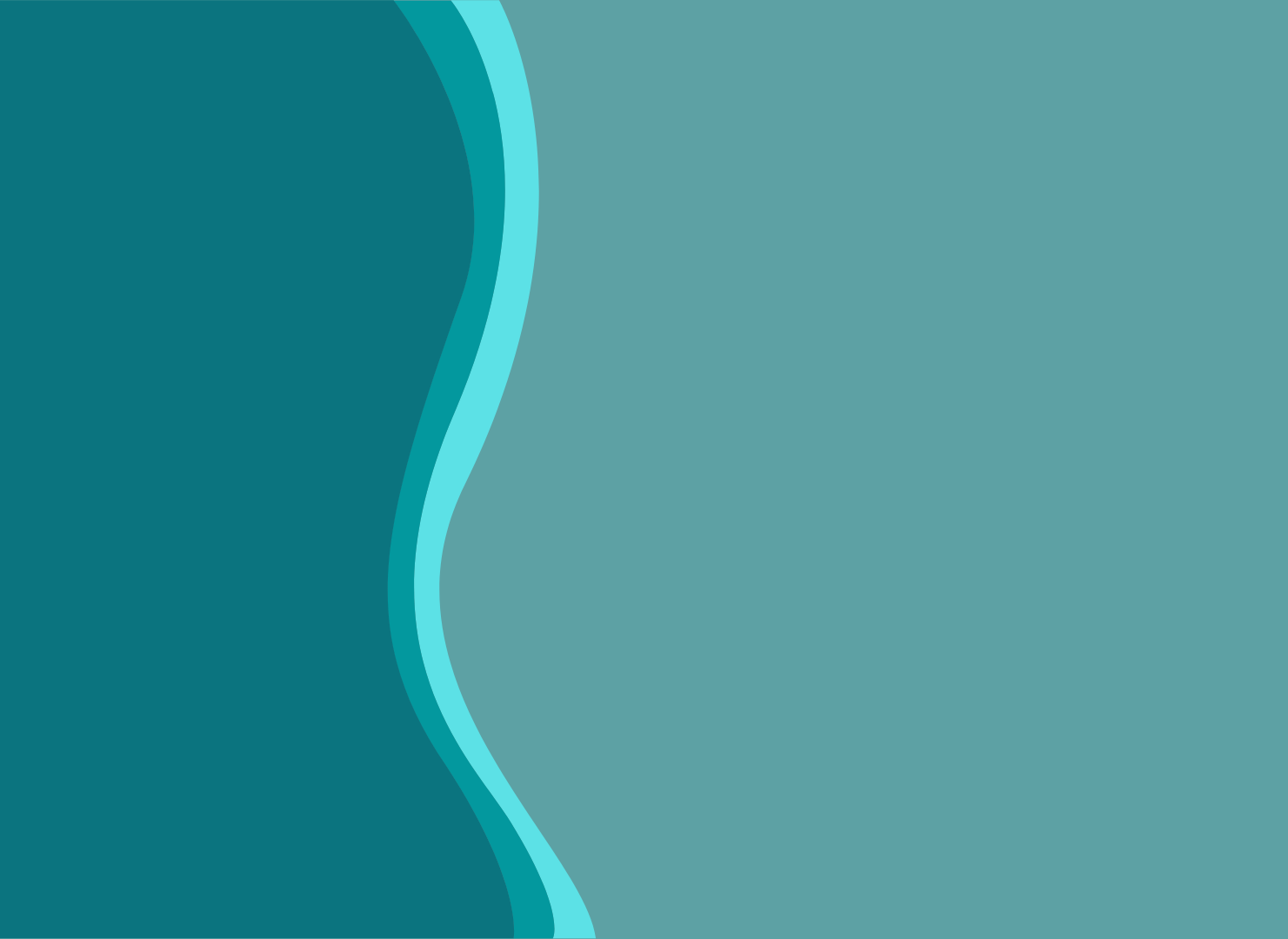 Сергей Козлов«Ёжик и медвежонок»
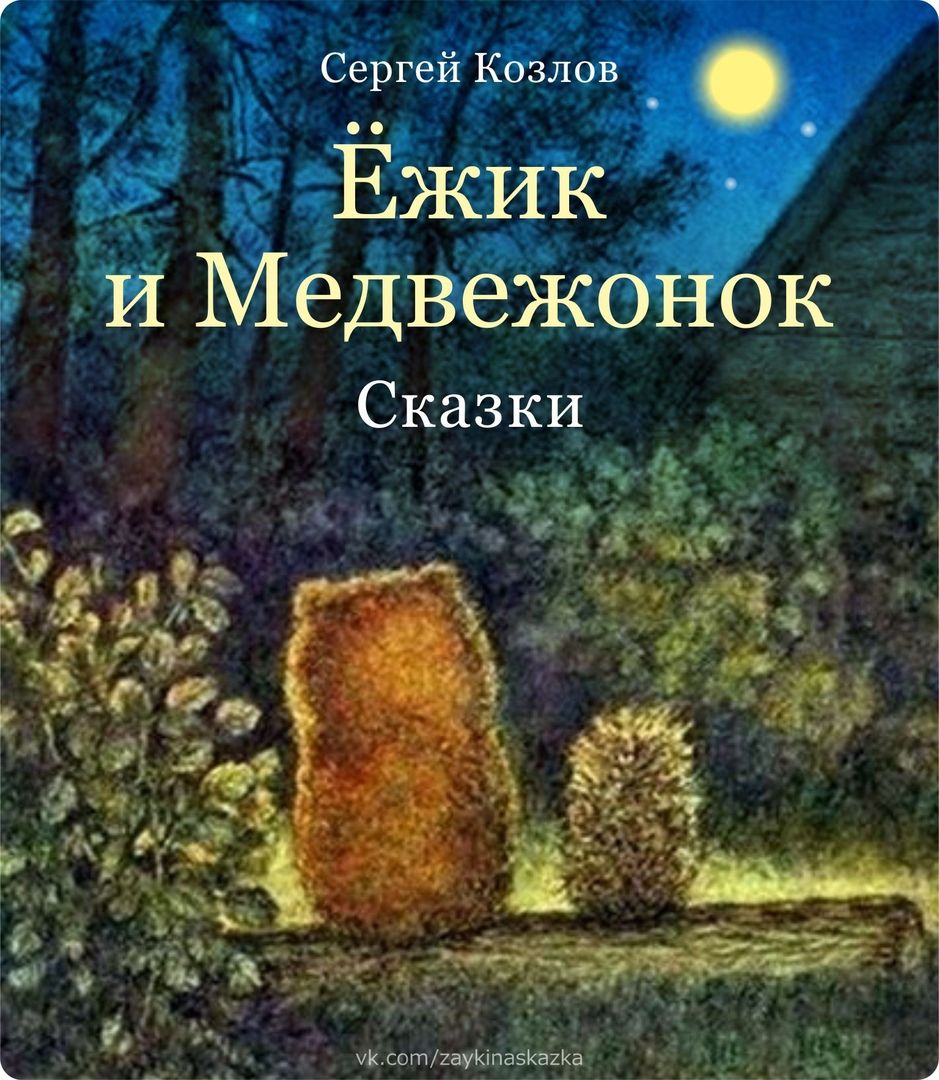 Сказки про Ёжика, Медвежонка и их друзей какие-то особенно добрые и  уютные. — Я обязательно приду к тебе, что бы ни случилось. Я буду возле тебя всегда.
Ежик глядел на Медвежонка тихими глазами и молчал.
— Ну что ты молчишь?
— Я верю, — сказал Ежик.
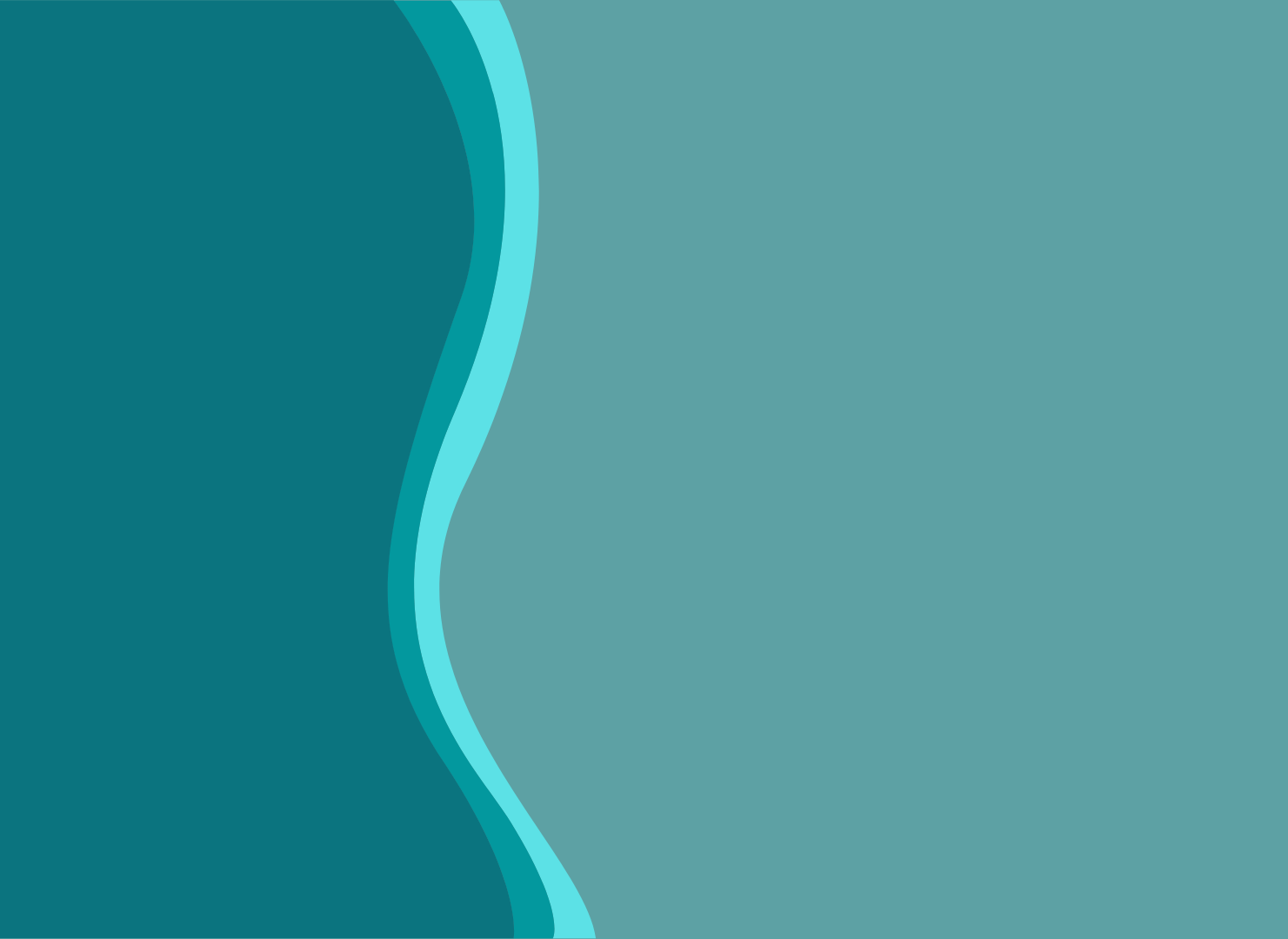 Алан А. Милн «Винни-Пух и все-все-все»
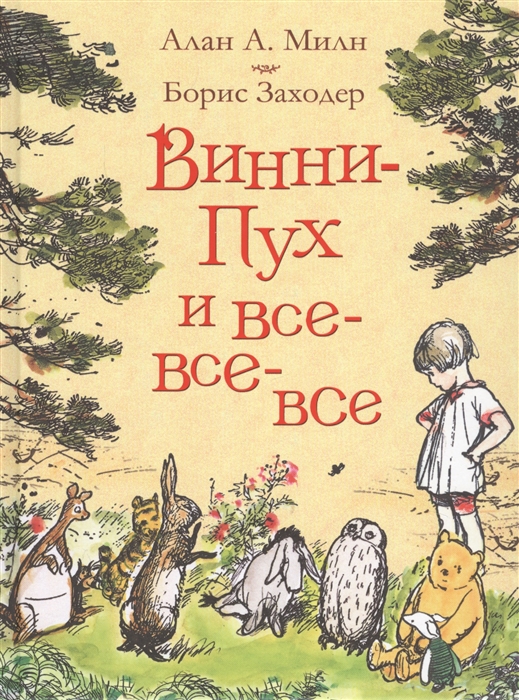 В этой замечательной книге описаны приключения друзей - забавного медвежонка и поросенка Пятачка, ослика Иа-Иа и других героев сказки. Пух попадает в разные истории, но все заканчивается хорошо.
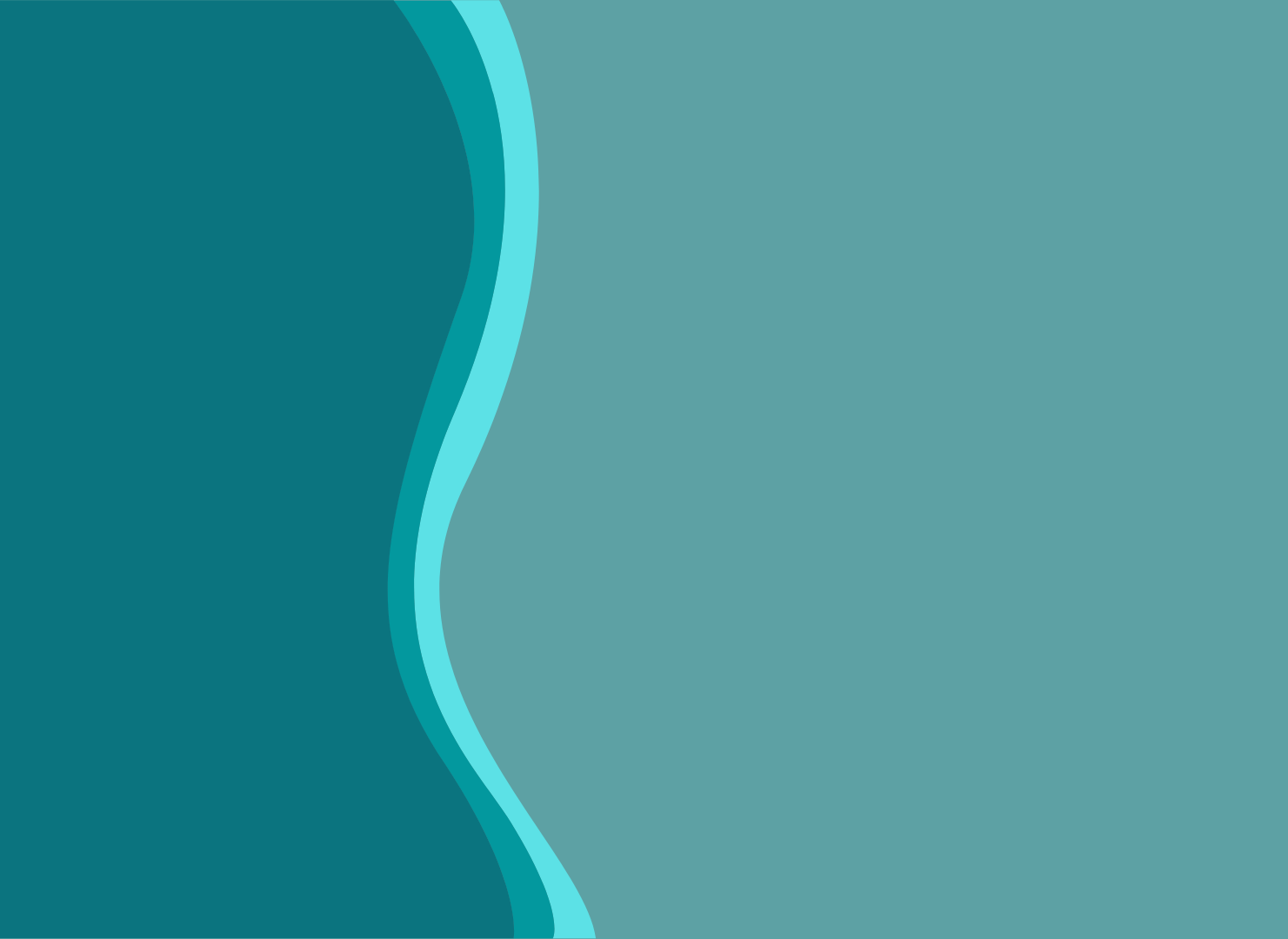 Кейт ДиКамилло «Спасибо Уинн-Дикси»
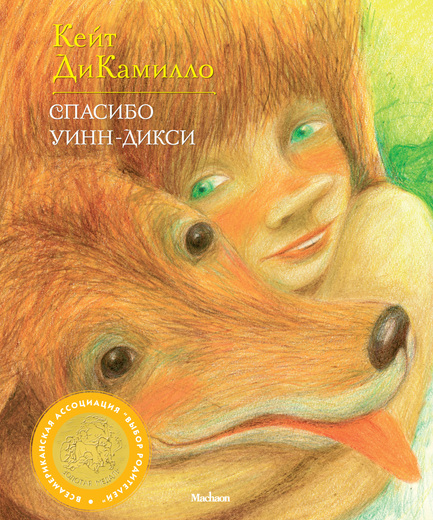 Девочка по имени Опал чувствует себя одинокой, но неожиданно ее жизнь круто меняется.       Бродячая собака по кличке «Уинн-Дикси», которую приютила Опал, помогает найти друзей, и одиноких людей в городке становится меньше.
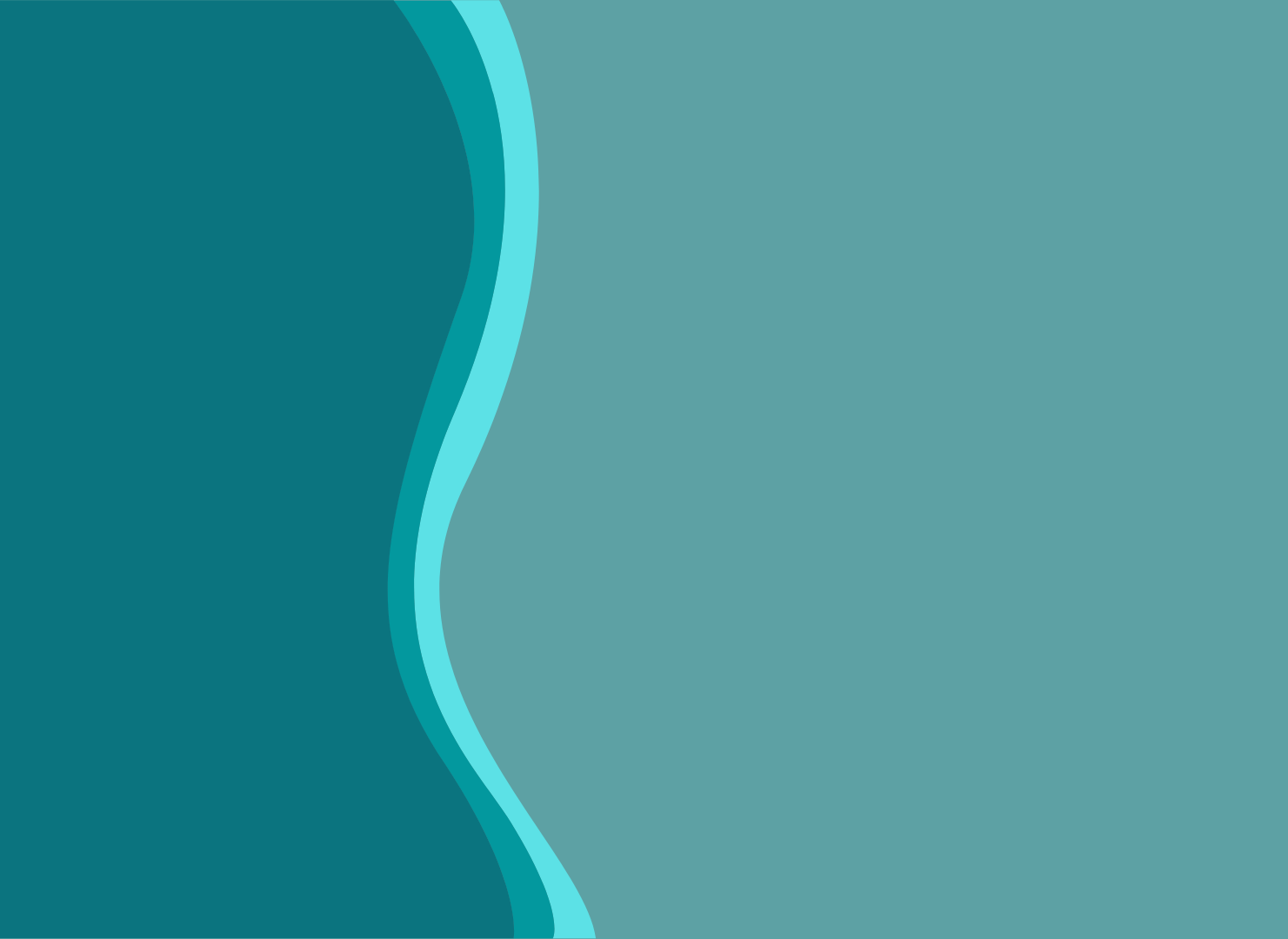 Наринэ Абгарян «Манюня»
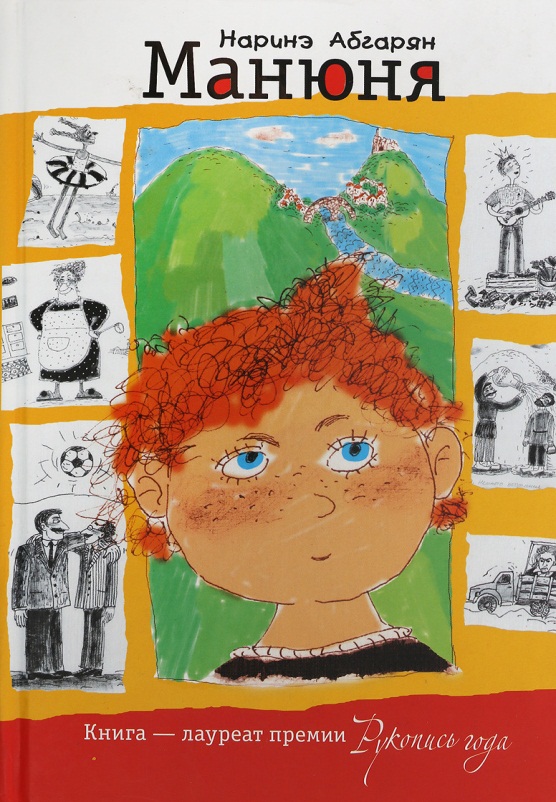 Эта книга автобиографична. В ней армянская писательница с юмором рассказывает увлекательные истории о своей дружбе, будучи ребенком, с еврейской девочкой Марией, которую все зовут Манюня.     Юные читатели познакомятся с жизнью детей в эпоху существования Советского Союза и немало будут удивлены многим фактам, иллюстрирующим особенности жизни детей того времени.
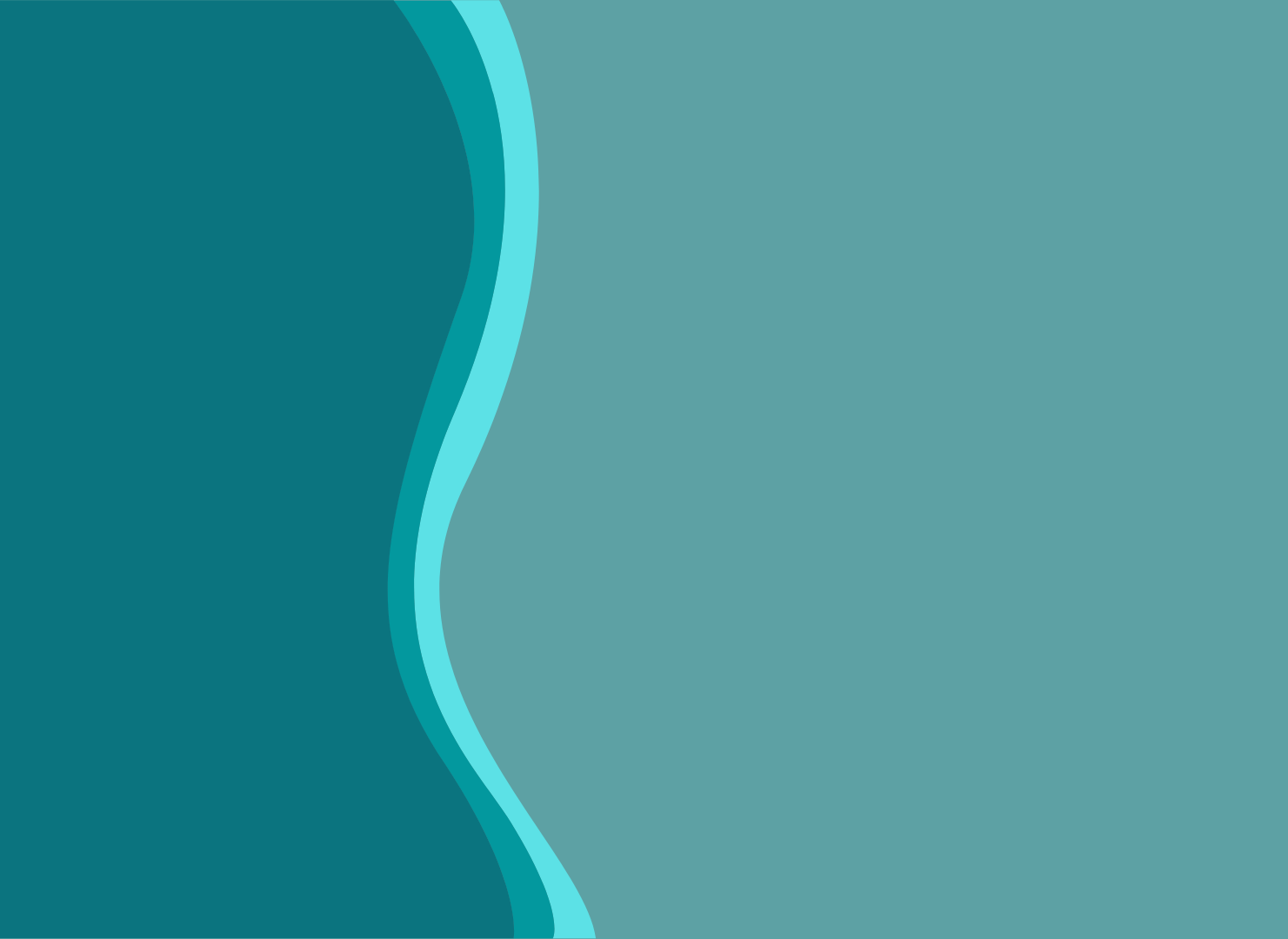 Мария Парр «Вафельное сердце»
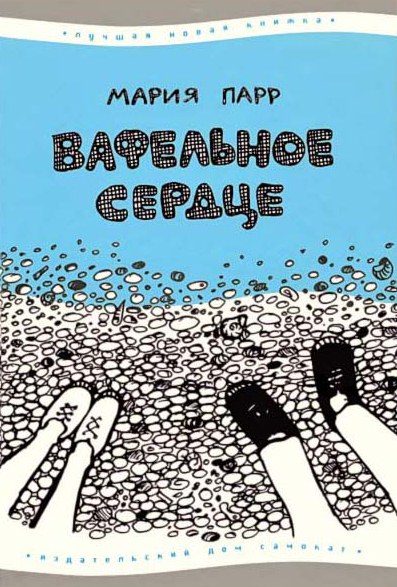 Может ли озорная, часто попадающая в приключения, девочка подружиться со спокойным и воспитанным мальчиком? И как будет развиваться дружба таких разных по характеру детей? К чему она приведет?Читайте об этом книгу.
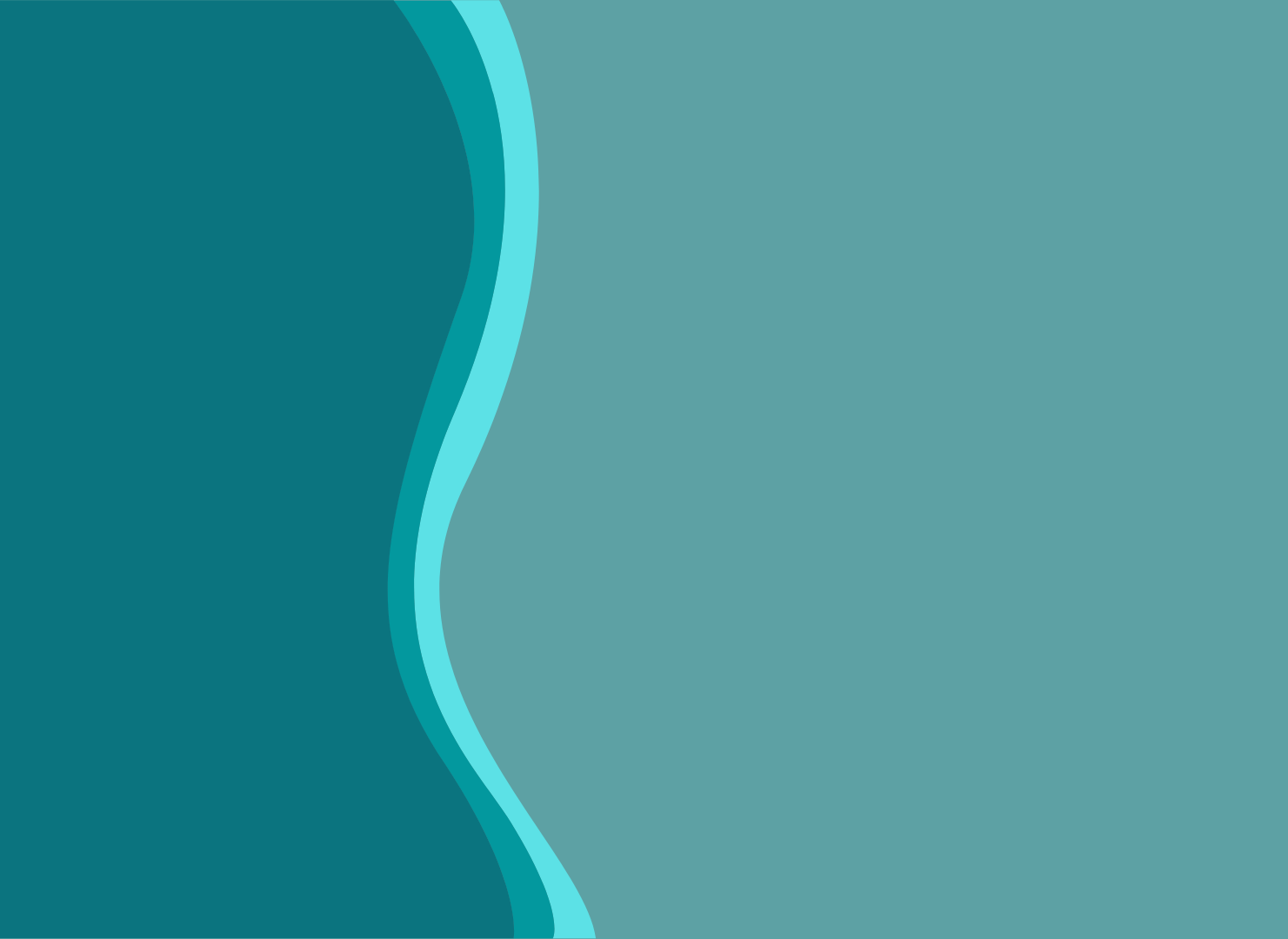 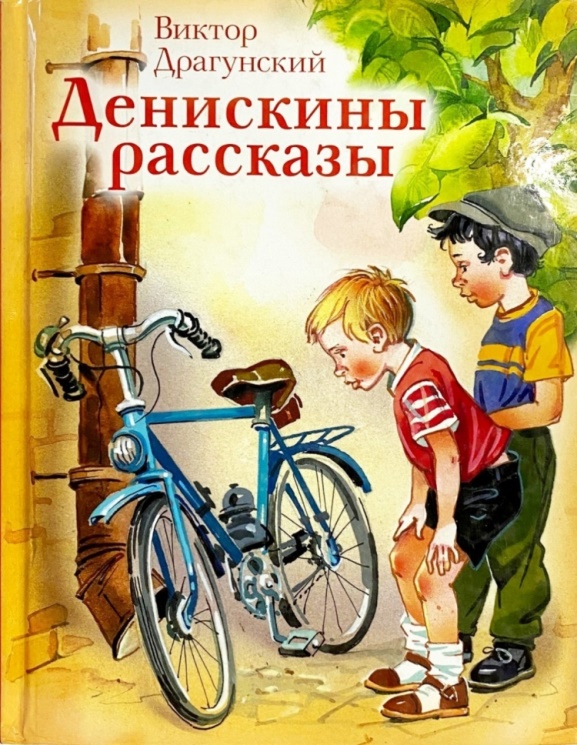 Виктор Драгунский «Денискины рассказы»
Денискины рассказы – это сборники произведений о мальчике Дениске и его друге Мишке, с которыми случаются разные истории, веселые, поучительные и трогательные.
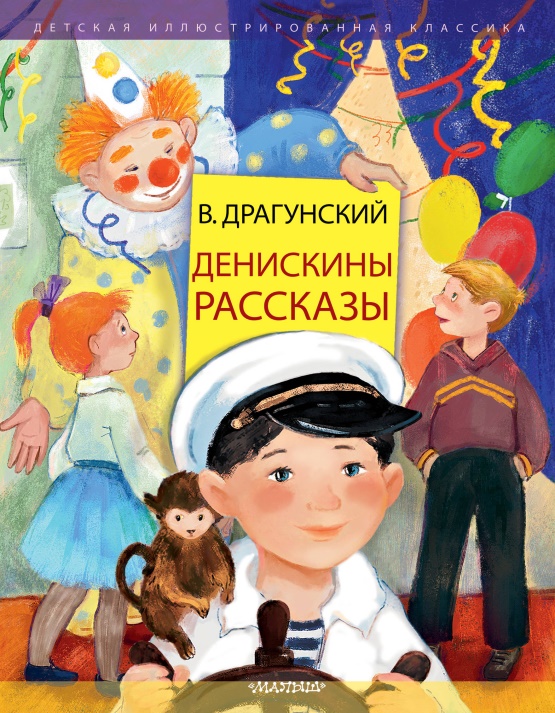 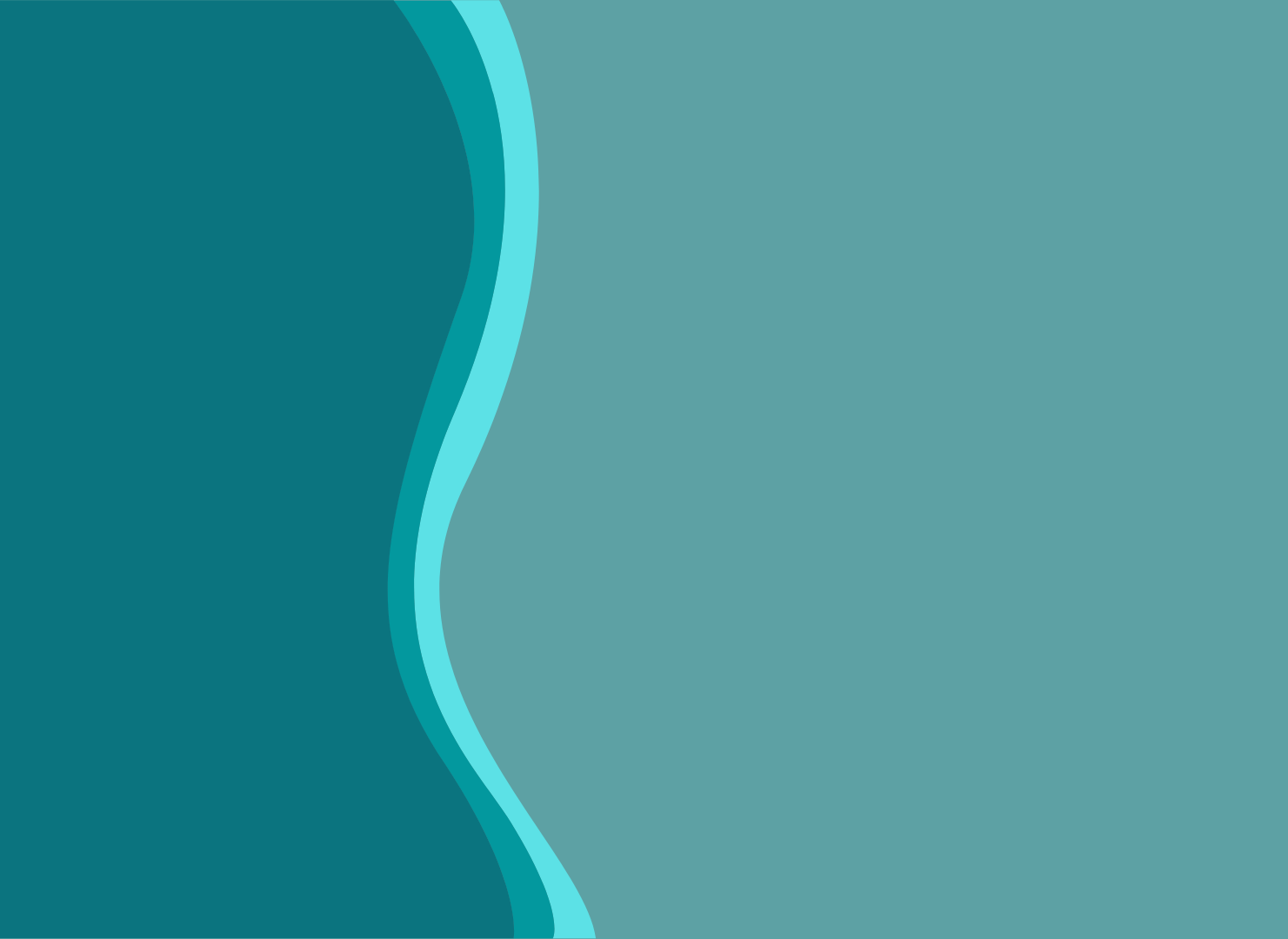 Эдуард Успенский 
«Дядя Федор, пес и кот»
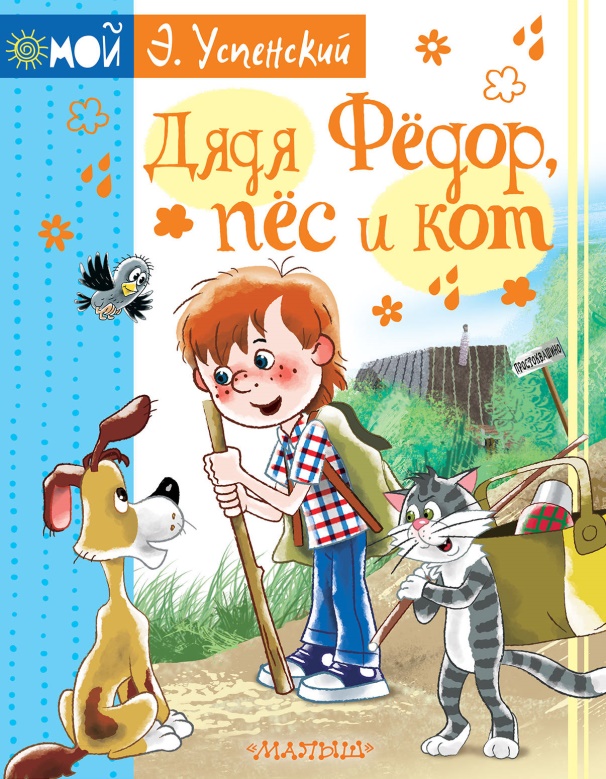 Приключения этих друзей – мальчика с необычным именем - Дядя Федор, бездомных в прошлом кота Матроскина и пса Шарика,  описаны с юмором.      Их истории не заканчиваются данной книжкой. Успенский написал множество произведений, продолжающих рассказывать о дальнейших приключениях этих полюбившихся читателям героев.
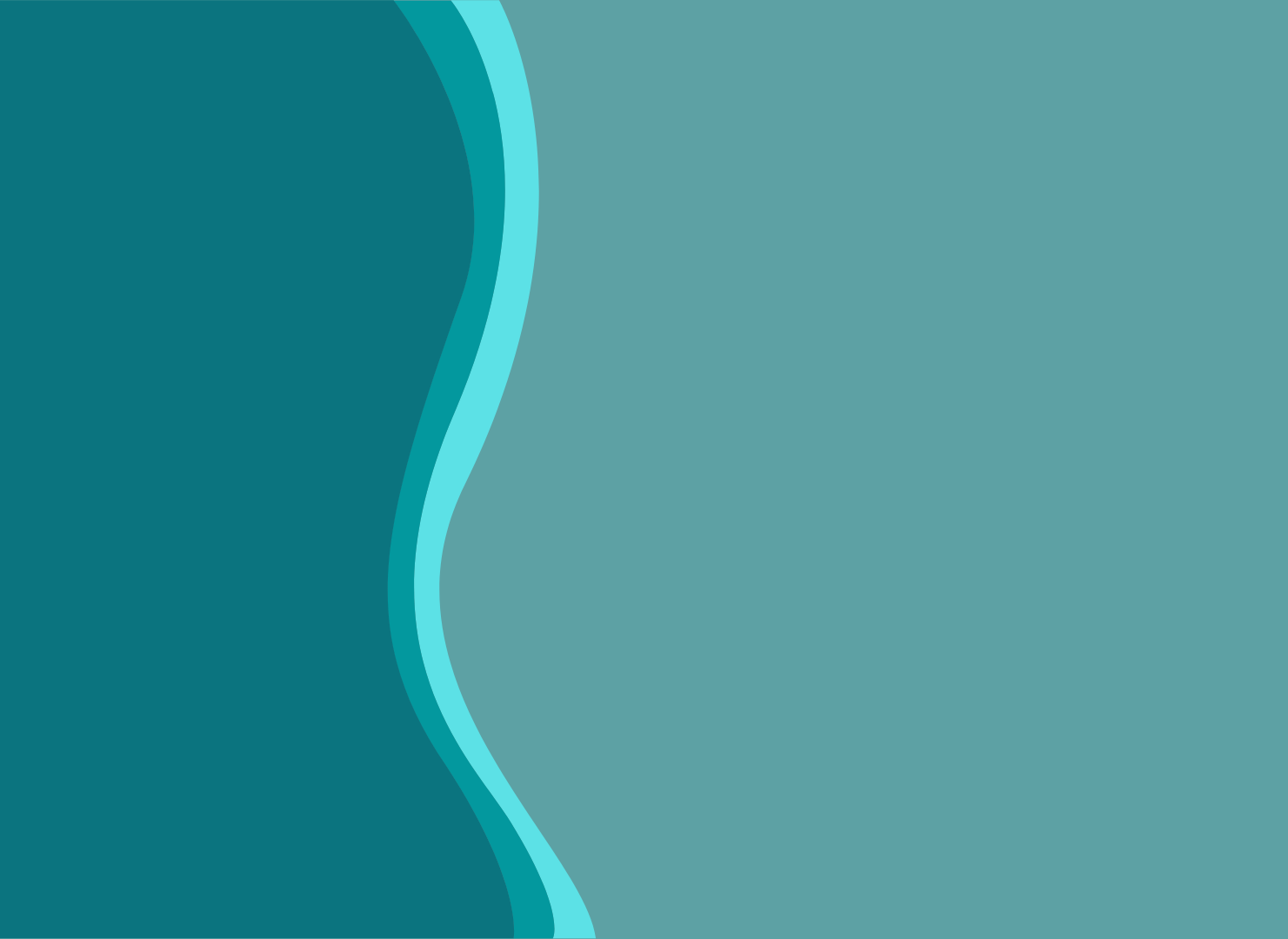 Эдуард Успенский 
«Крокодил Гена и его друзья»
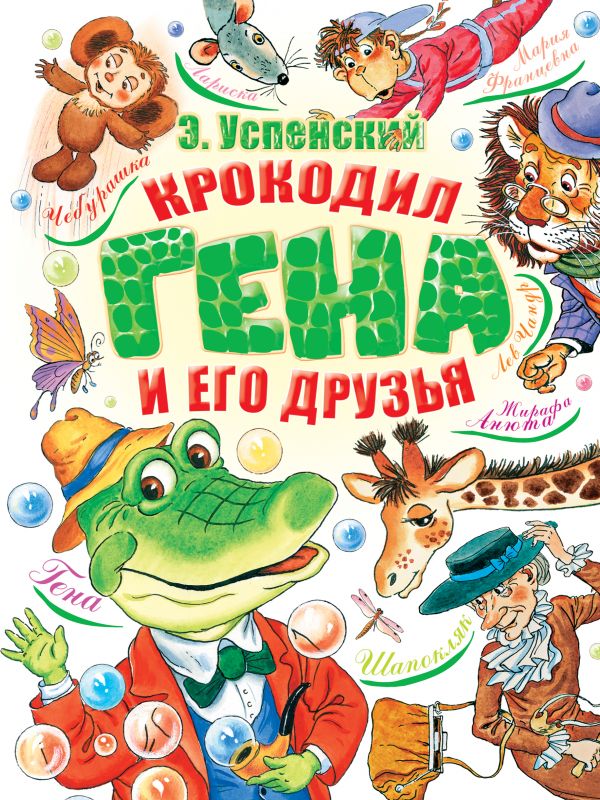 Нужен ли Дом дружбы для того, чтобы дружить? Прочитав книгу, вы найдет ответ на этот вопрос, а также познакомитесь с забавными и милыми героями этой,  любимой многими, сказки.
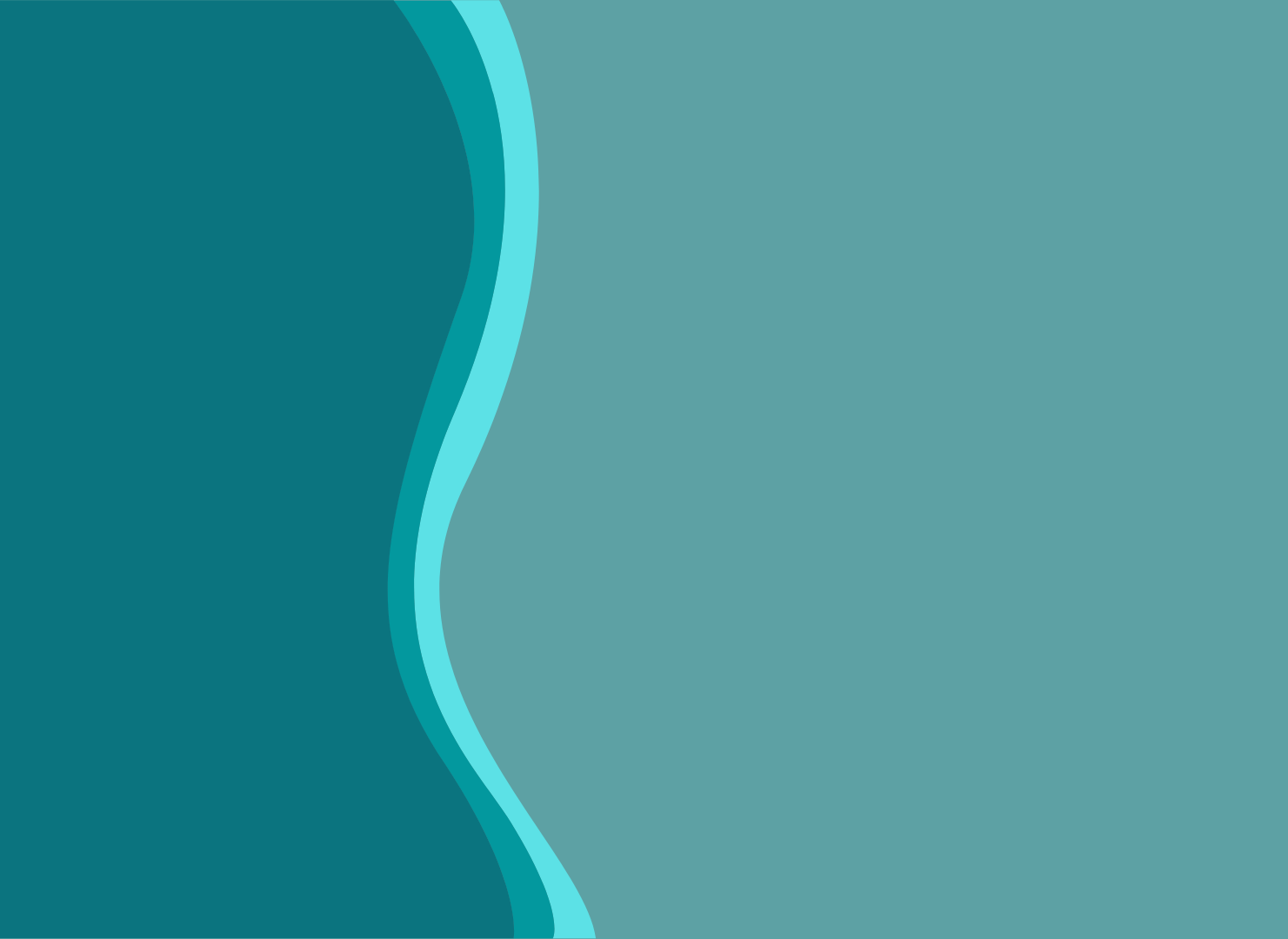 Софья Прокофьева «Лоскутик и Облако»
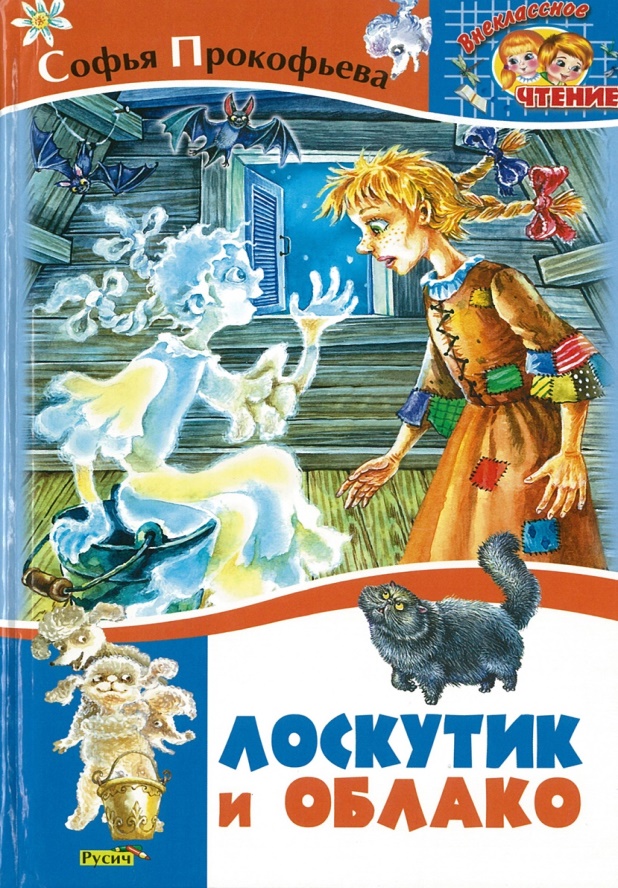 Бедная девочка-сирота по прозвищу «Лоскутик» живет в королевстве, король которого спрятал от жителей всю воду, чтобы продавать ее за деньги.      Лоскутик встречает путешествующее Облако, и они дружатся. Герои книги попадают в опасные приключения, но готовность прийти другу на помощь побеждает жадность и хитрость отрицательных героев.
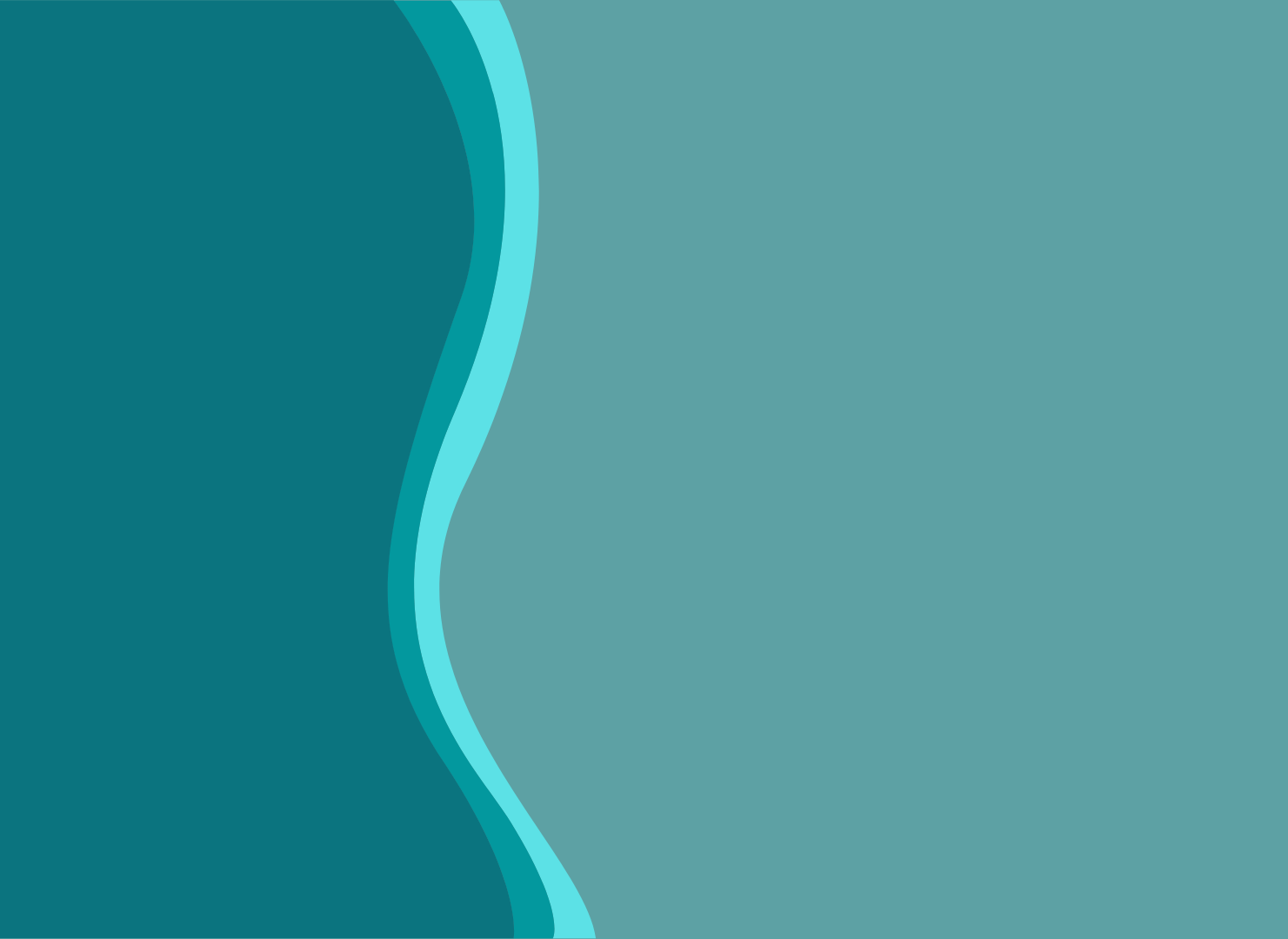 Александр Волков «Волшебник Изумрудного города»
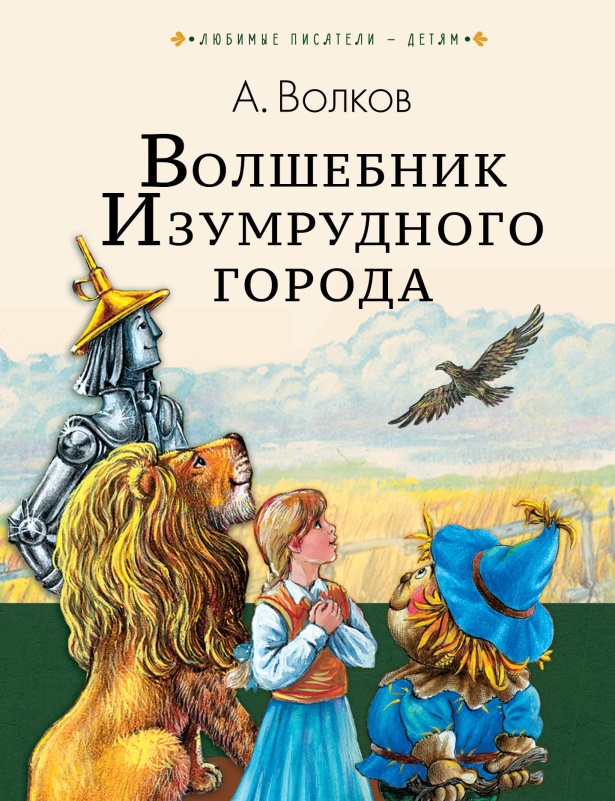 Из этой книги вы узнаете об увлекательных и порой опасных приключениях девочки Элли и ее друзей – Страшилы, Трусливого льва, Железного дровосека, а также собаки Тотошки.     Мир, в котором оказались наши друзья, полон волшебства – доброго и злого. Крепкая дружба помогает им пройти опасные испытания.     Александром Волковым написаны продолжения этой чудесной сказочной повести.
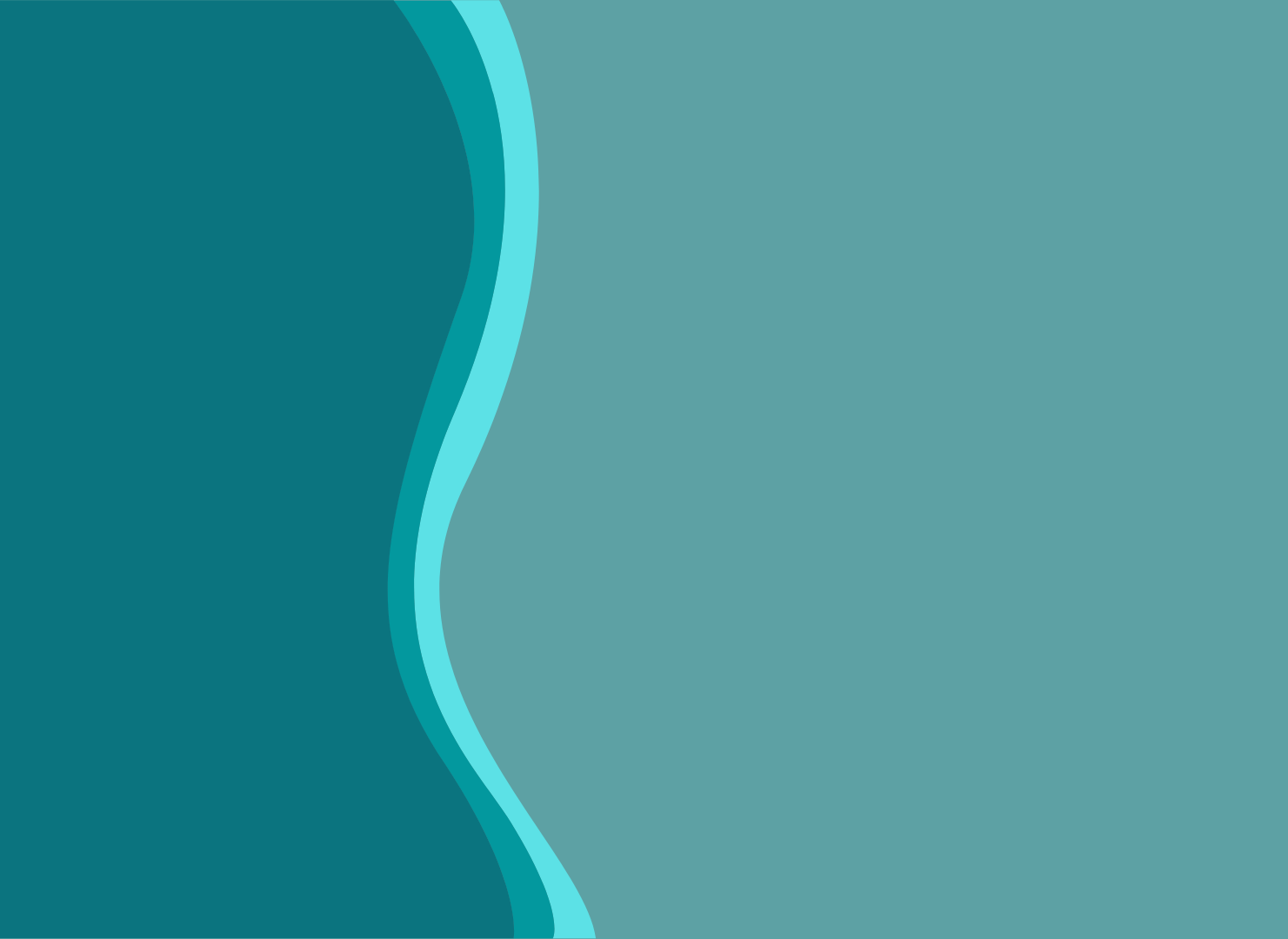 Виталий Губарев
«Королевство кривых зеркал»
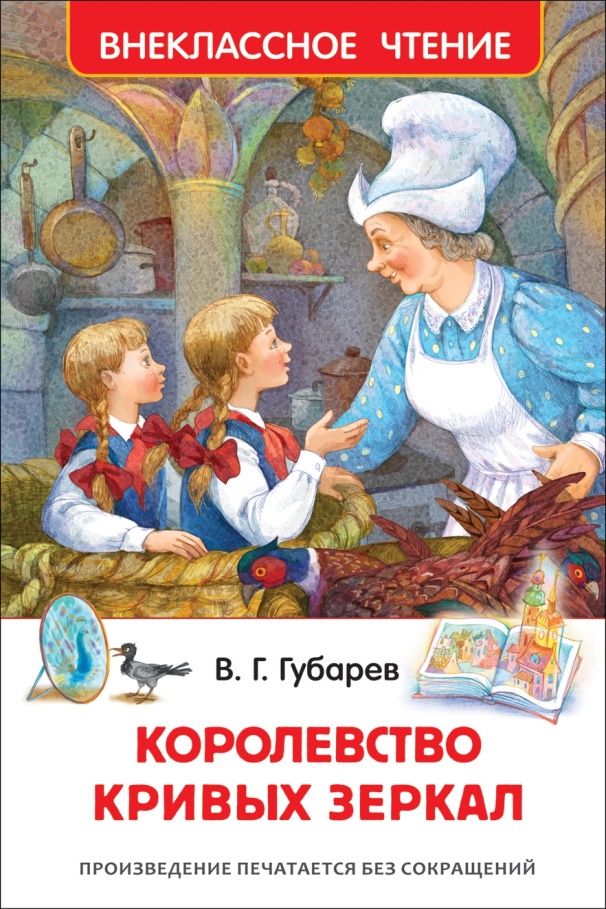 Эта история о том, как настоящая дружба может преодолевать любые преграды. Не только такие, как заключение в Башню Смерти, но и человеческие слабости – безудержное влечение к сладкому, страхи и другие препятствия.
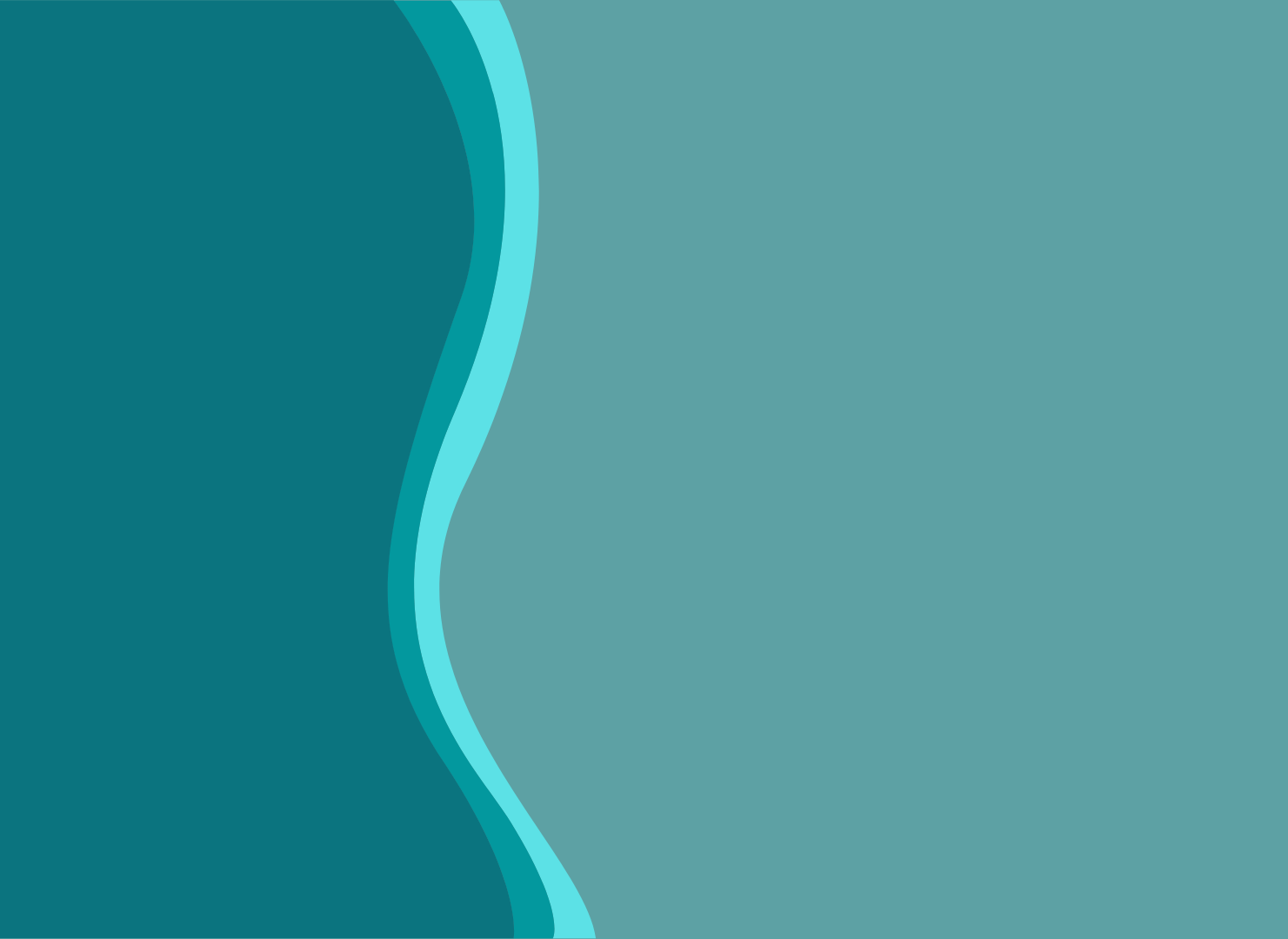 Джанни Родари «Джельсомино в Стране лжецов»
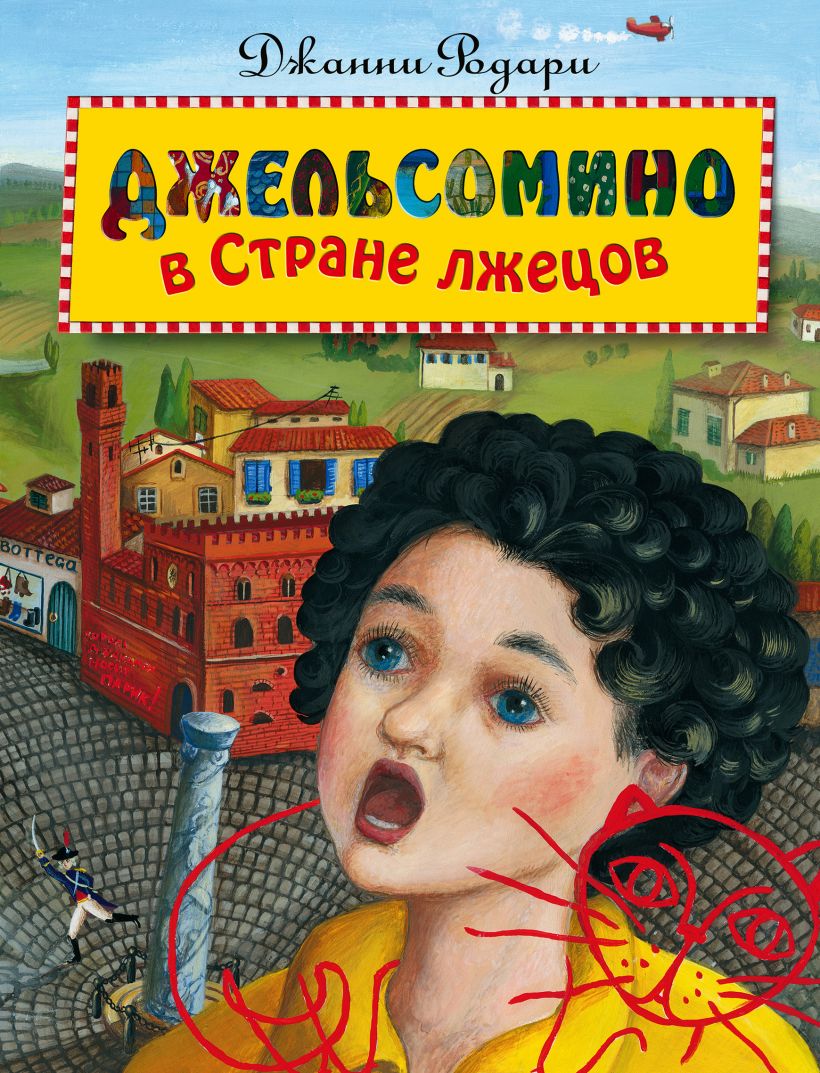 Мальчик Джельсомино попадает в страну, которую захватил старый пират Джакомоне  и стал королем. Негодяй запретил жителям страны говорить правду, а тех, кто это сделает, ждет тюрьма.      Джельсомино находит друзей-единомышленников и они вместе отважно борются за правду, несмотря на опасности.
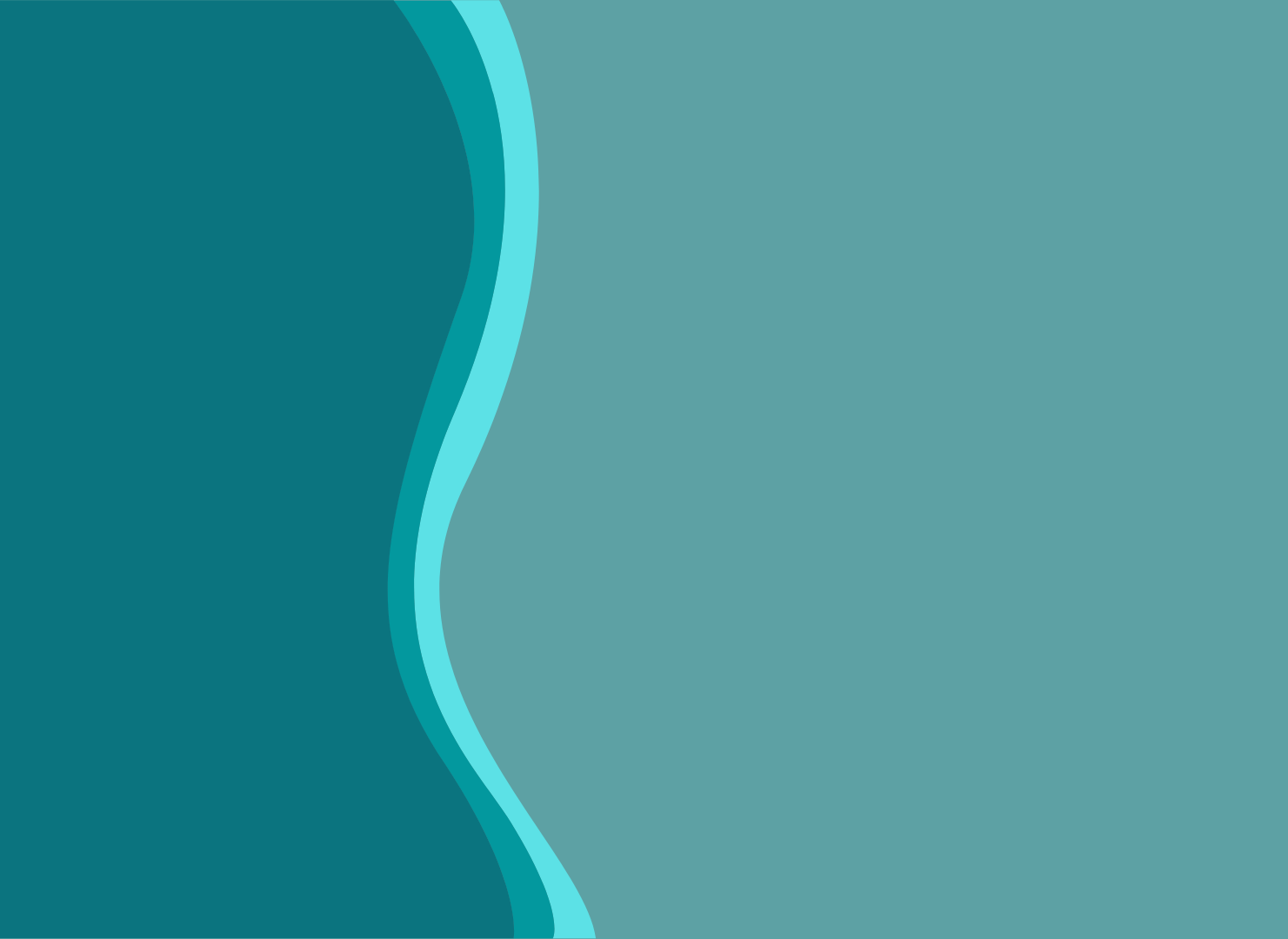 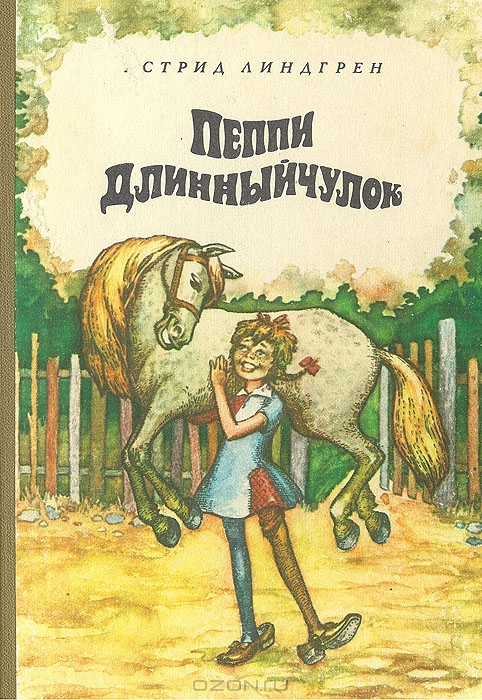 Астрид Линдгрен «Пеппи Длинныйчулок»
В этой книге описана история дружбы озорной девочки, жизнь которой целиком состоит из приключений (Пеппи), и правильно воспитанных детей, брата и сестры (Томми и Анники).      Несмотря на разное воспитание и характеры героев, детям было интересно проводить время вместе и дружить.
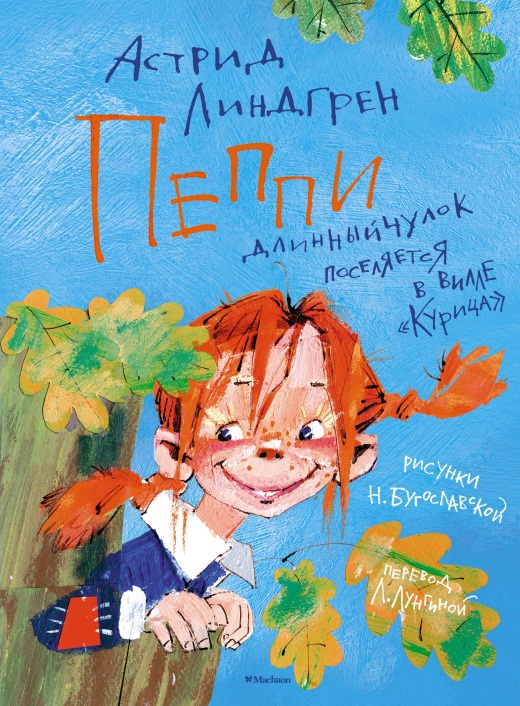 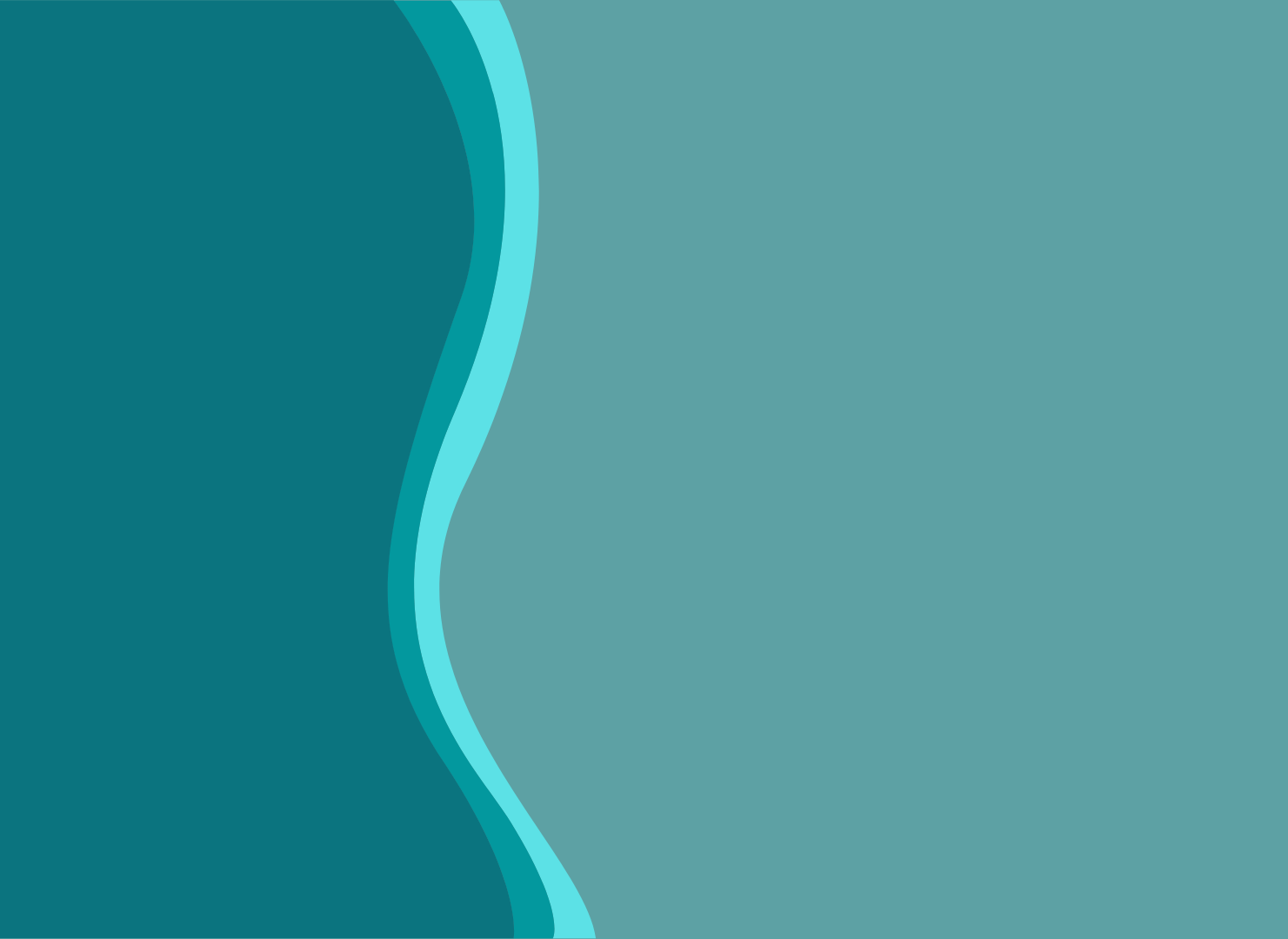 Алексей Толстой «Золотой ключик, или приключения Буратино»
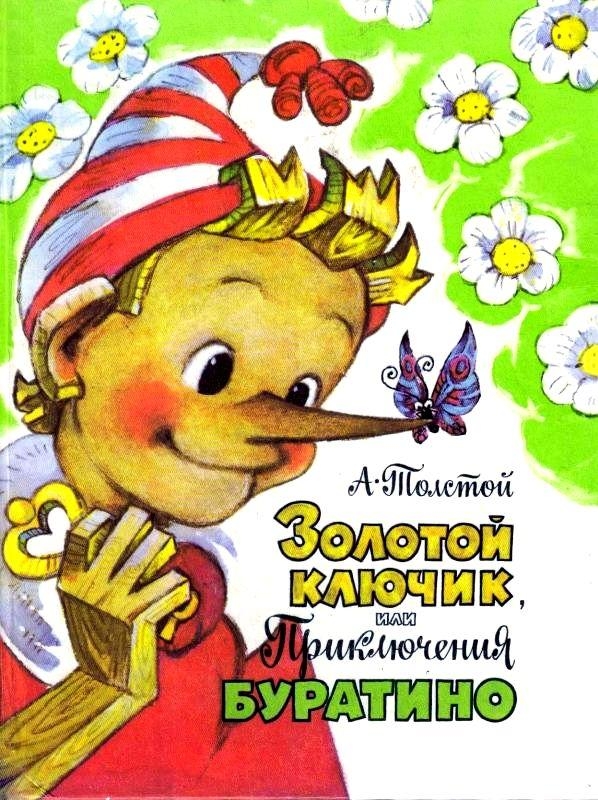 Приключения друзей – деревянных кукол описаны в этой книжке.     Крепкая дружба и взаимопомощь приводит к тому, что жадность, хитрость и жестокость терпят поражение, а добро и справедливость побеждают.
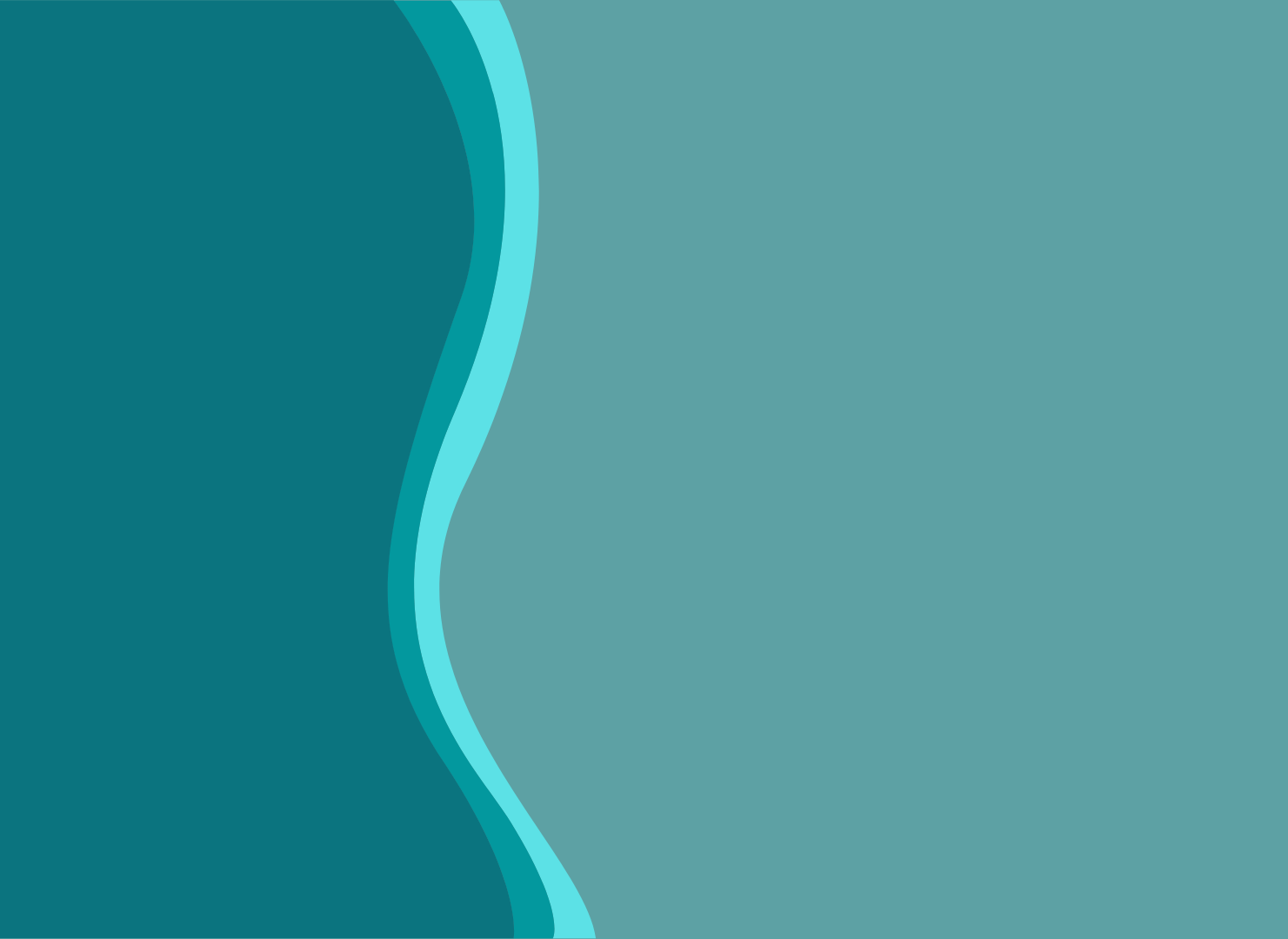 Сельма Лагерлеф «Чудесное путешествие Нильса с дикими гусями»»
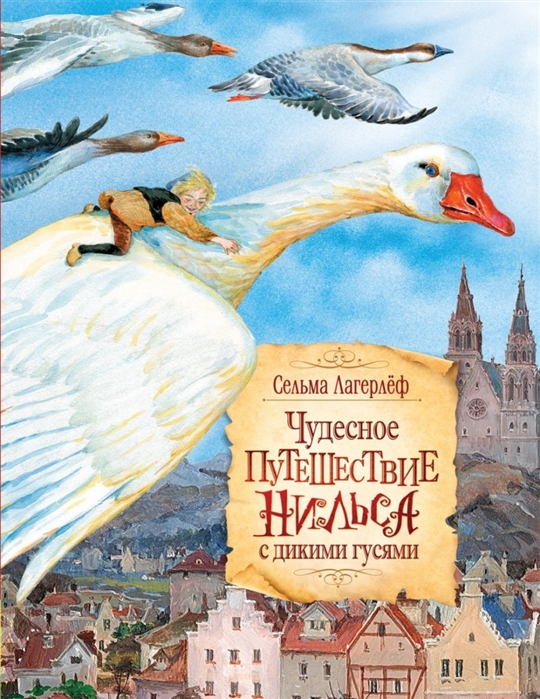 Герой этой сказки, мальчик Нильс, поставлен перед сложным выбором.
     Примет ли он выбор  стать обычным человеком и жить полноценной жизнью ценой жизни собственного друга?
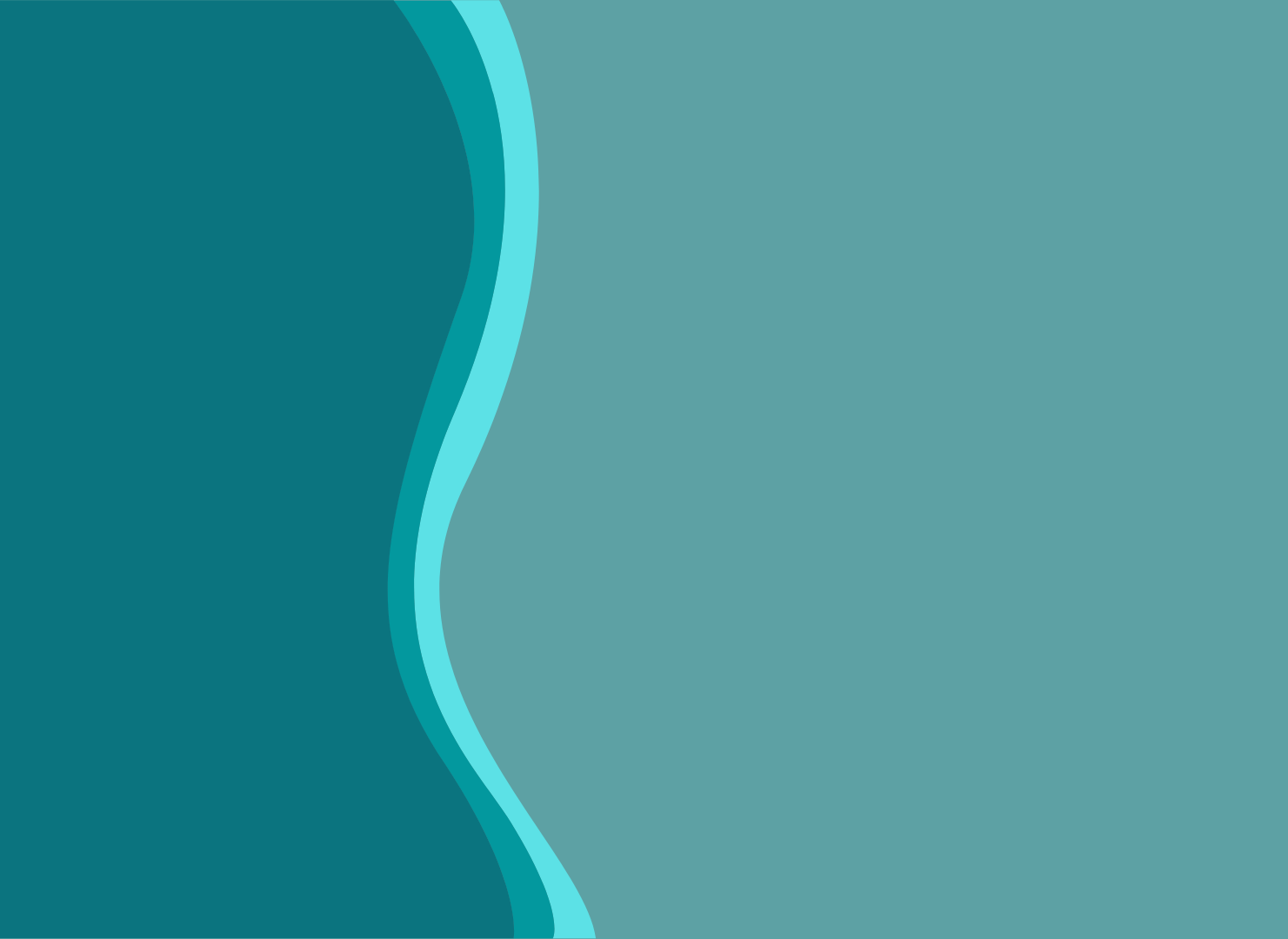 Антуан де Сент-Экзюпери «Маленький принц»
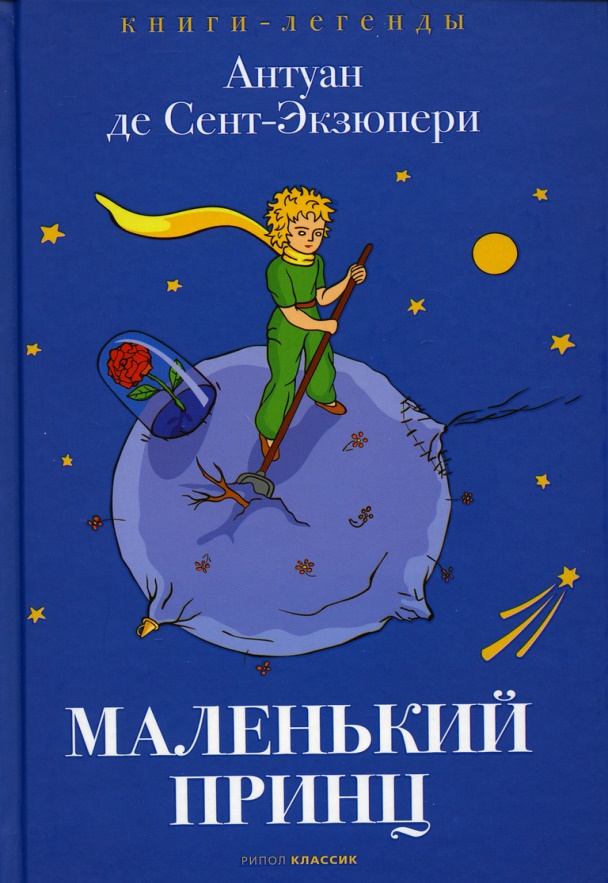 Маленький принц путешествует, изучая другие планеты. Так он попадает на Землю.      Эта философская сказка раскрывает понятия вечных ценностей, таких, как любовь, дружба, верность и ответственность.
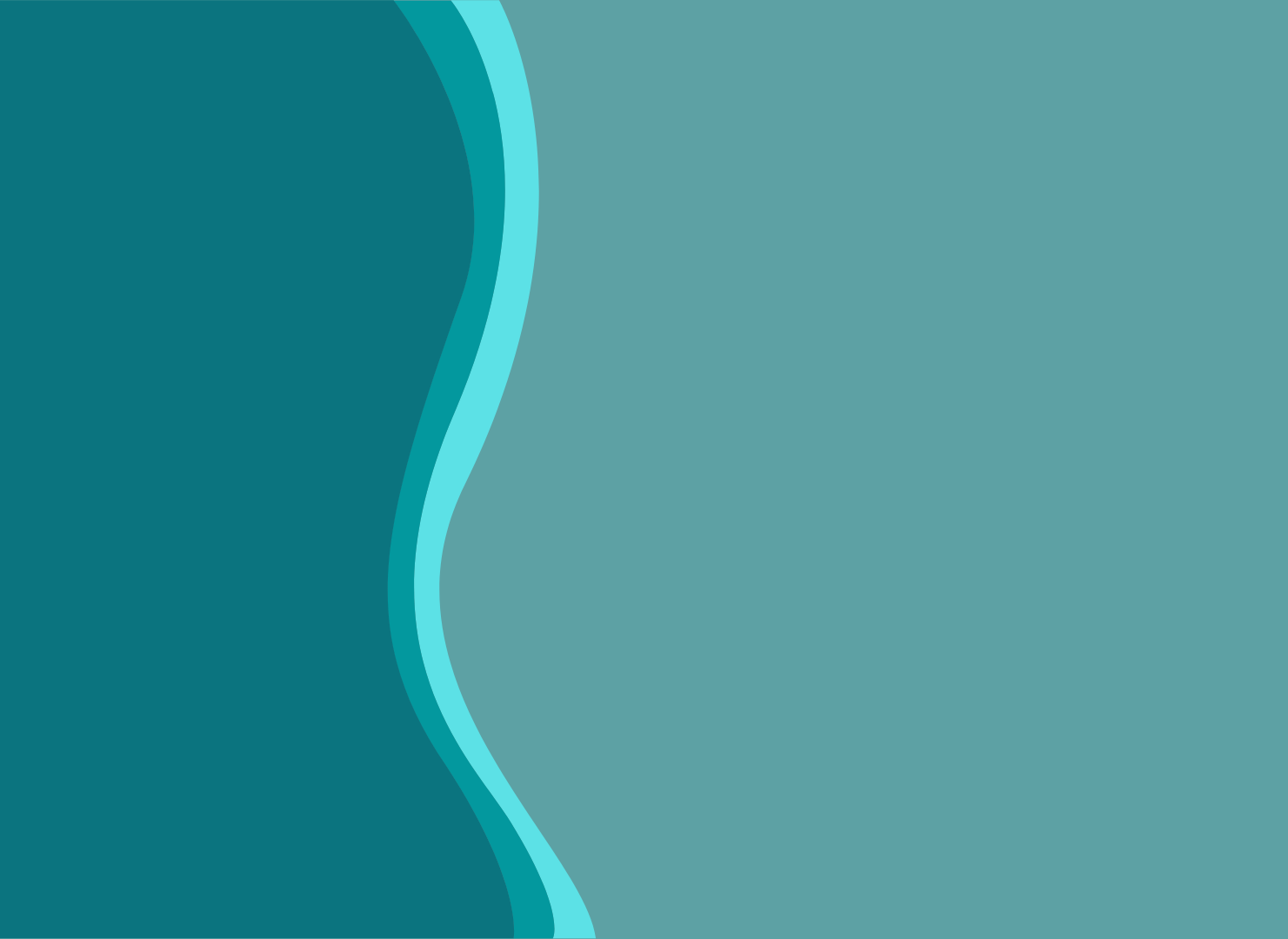 Редьярд Киплинг «Маугли»
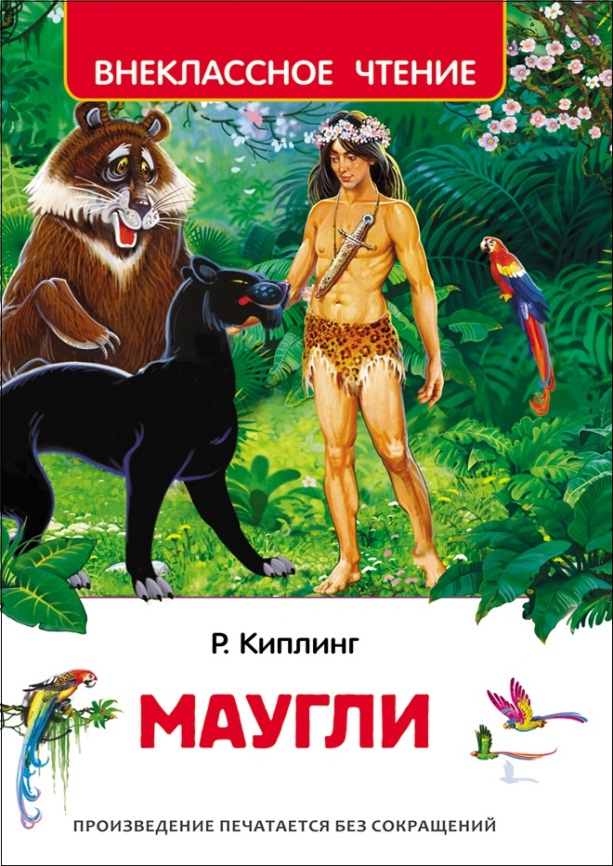 В книге раскрывается тема дружбы человеческого детеныша с дикими животными, обитающими в джунглях, которые помогли Маугли выжить в опасных для человеческого существования условиях.
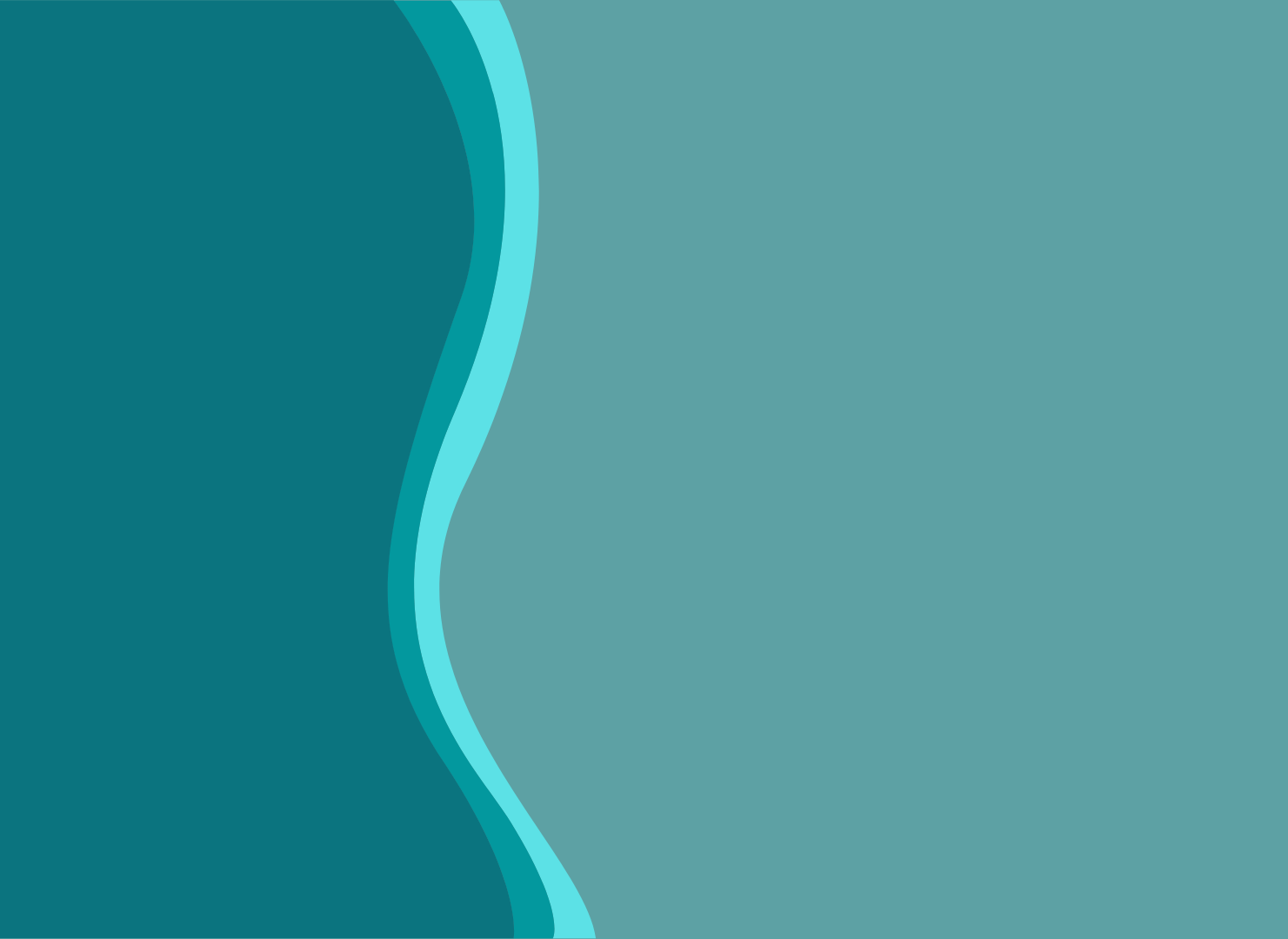 А. Гайдар «Тимур и его команда»
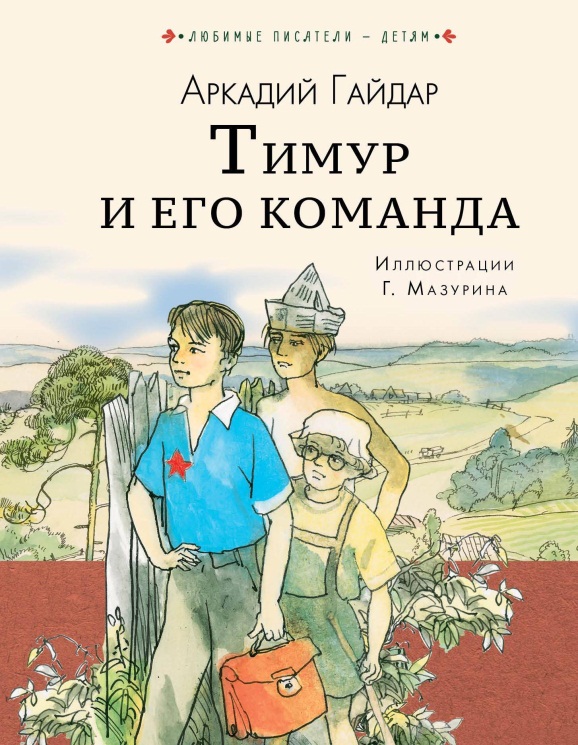 В книге описано, как настоящая дружба помогает команде подростков совершать множество добрых дел.
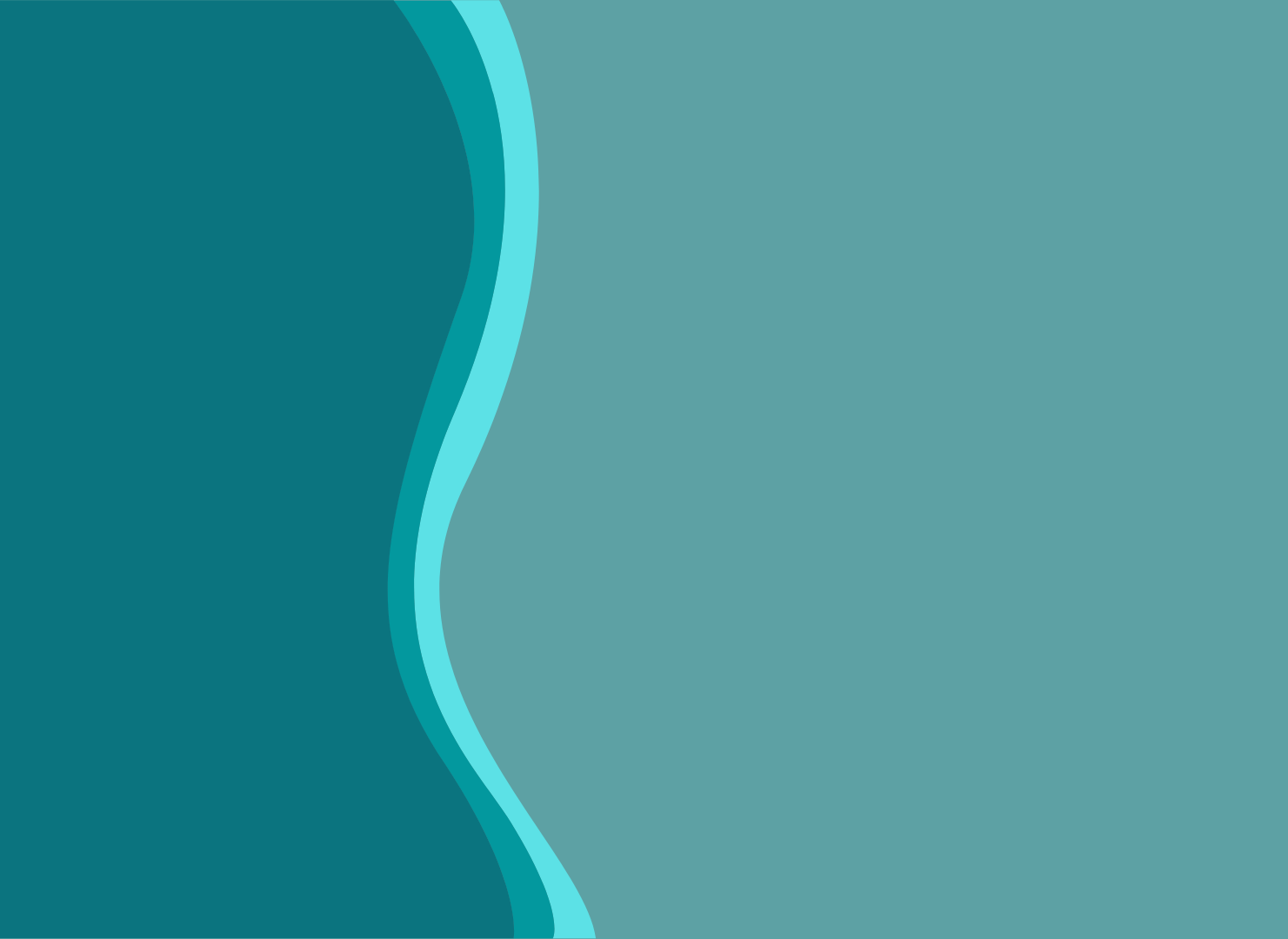 Оскар Уайльд Сказки
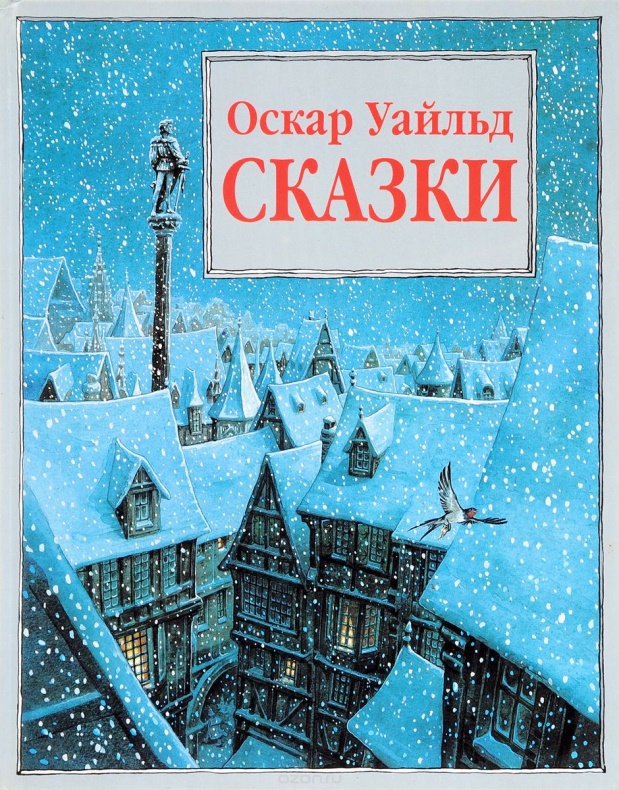 Мы рекомендуем поразмышлять о том, что такое настоящая дружба, читая философские, с глубоким смыслом, сказки: «Счастливый принц», «Преданный друг», «Мальчик и великан», «Мальчик-звезда» и другие произведения Уайльда.
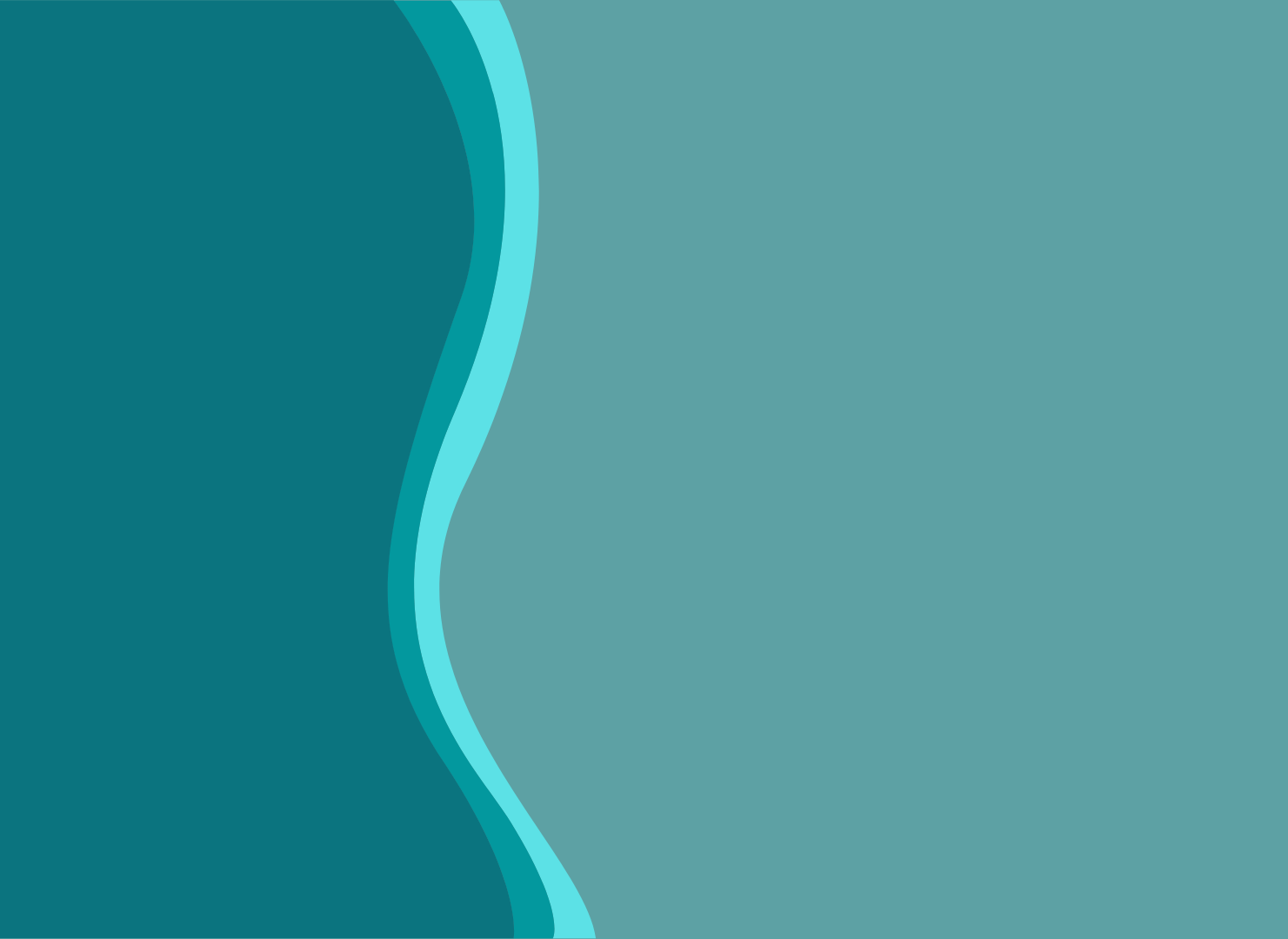 Марк Твен «Приключения Тома Сойера»
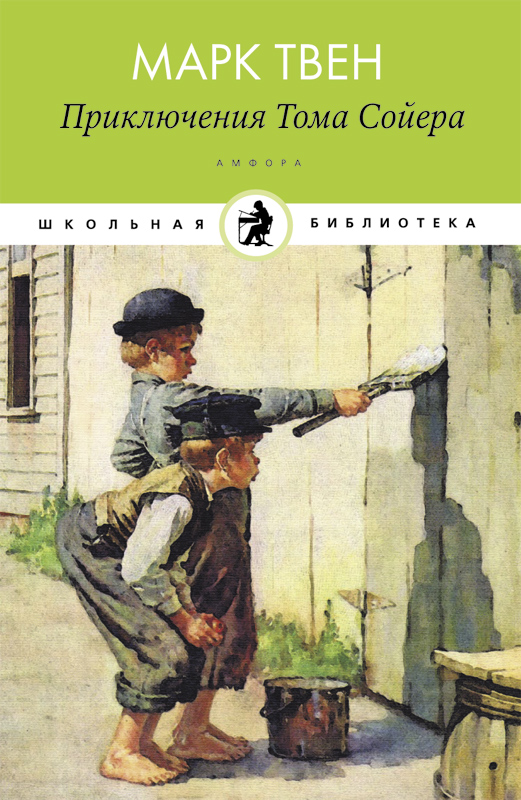 В книге описаны увлекательные и опасные приключения двух друзей – Тома Сойера и Гекльберри Финна, мальчиков, которые не отличаются примерным поведением, но все равно вызывают симпатию у читателей. О том, как складывается дальнейшая судьба мальчиков, можно узнать из продолжения книги, которое называется «Приключения Гекльберри Финна».
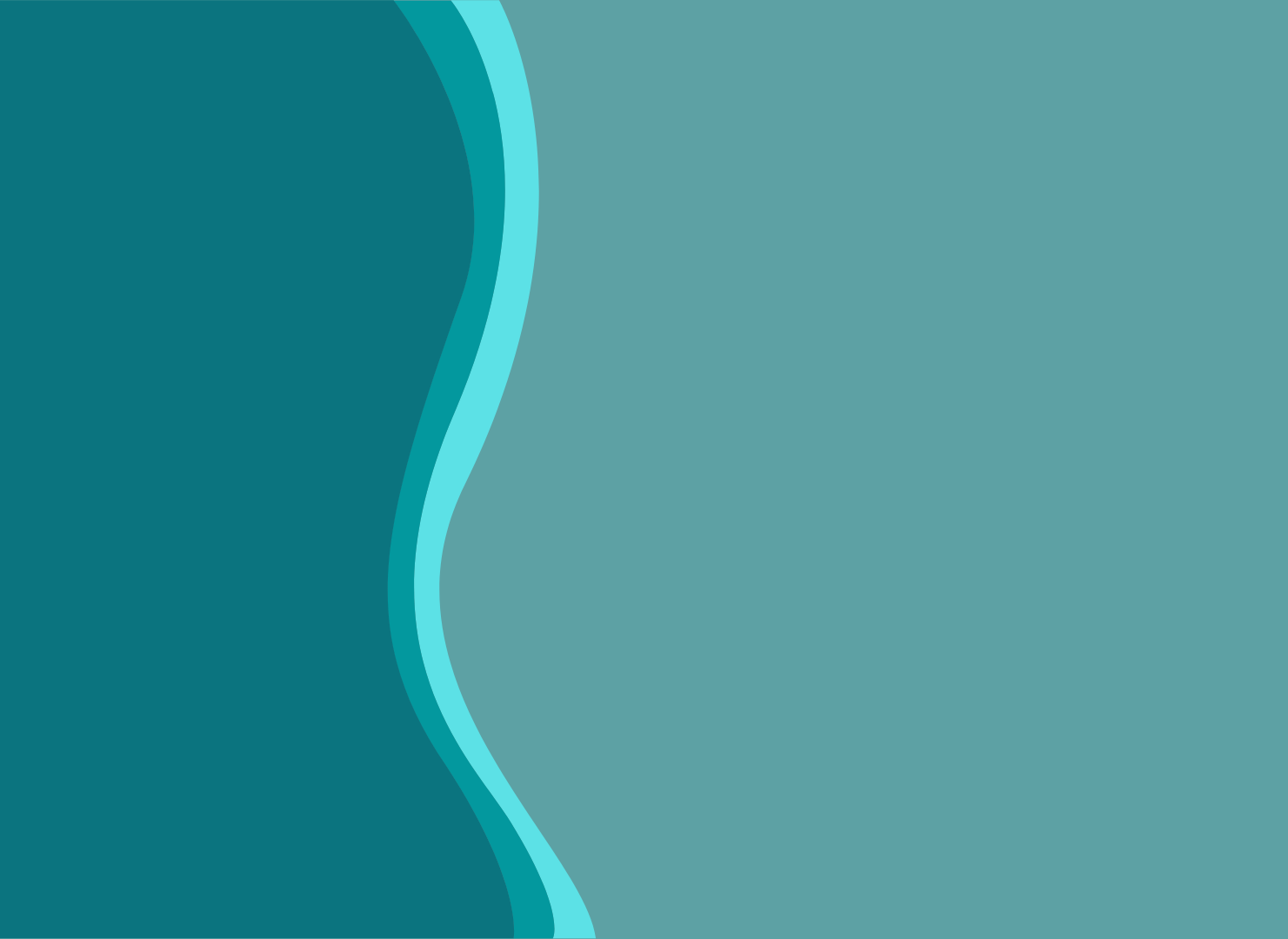 Сара Пеннипакер «Пакс»
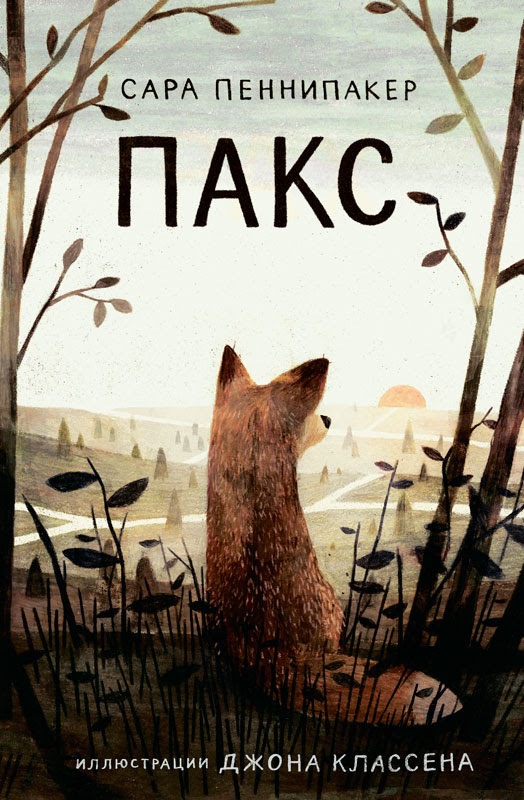 В этой книге описана очень трогательная история необычной дружбы и расставания подростка Питера и лиса Пакса, которого мальчик маленьким спас от смерти.      Смогут ли встретиться и вернуться к прежней жизни неразлучные друзья, которым из-за войны пришлось расстаться?
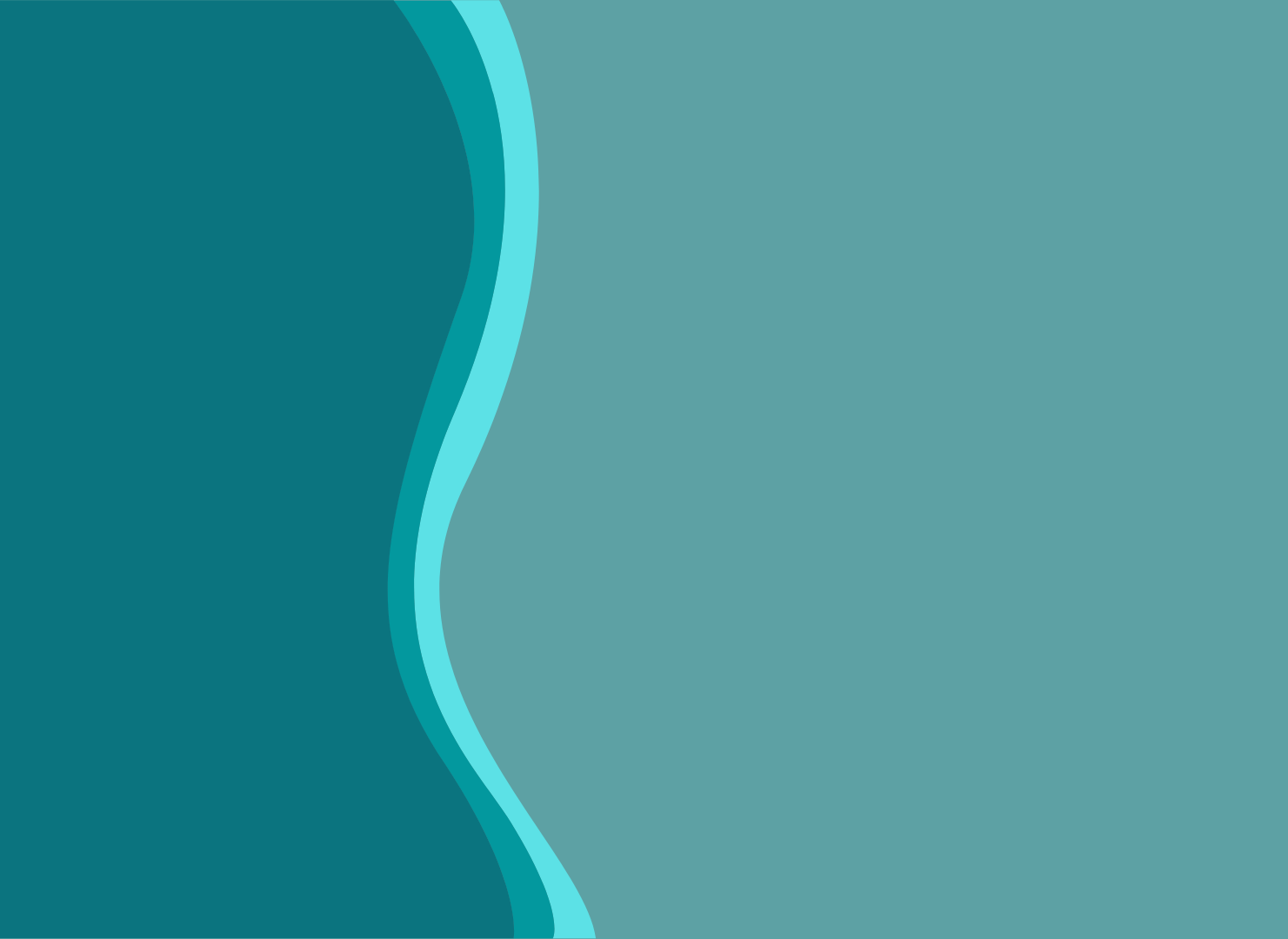 Жюль Верн «Таинственный остров»
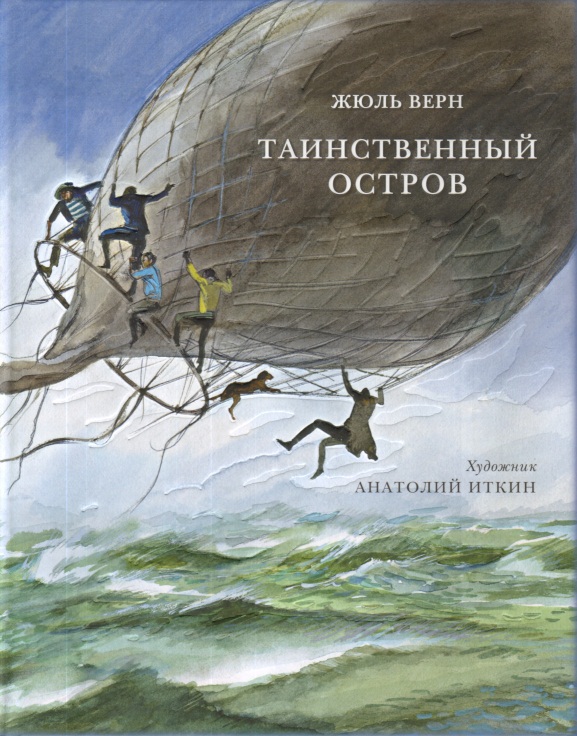 Пятеро отважных мужчин находят единственный, но очень рискованный способ вырваться из заключения – улететь на воздушном шаре.     Судьба забрасывает их на остров, где путешественникам приходится сражаться с суровыми  условиями за свое выживание.      Но на острове обнаруживается таинственное существо, которое помогает  терпящим крушение.
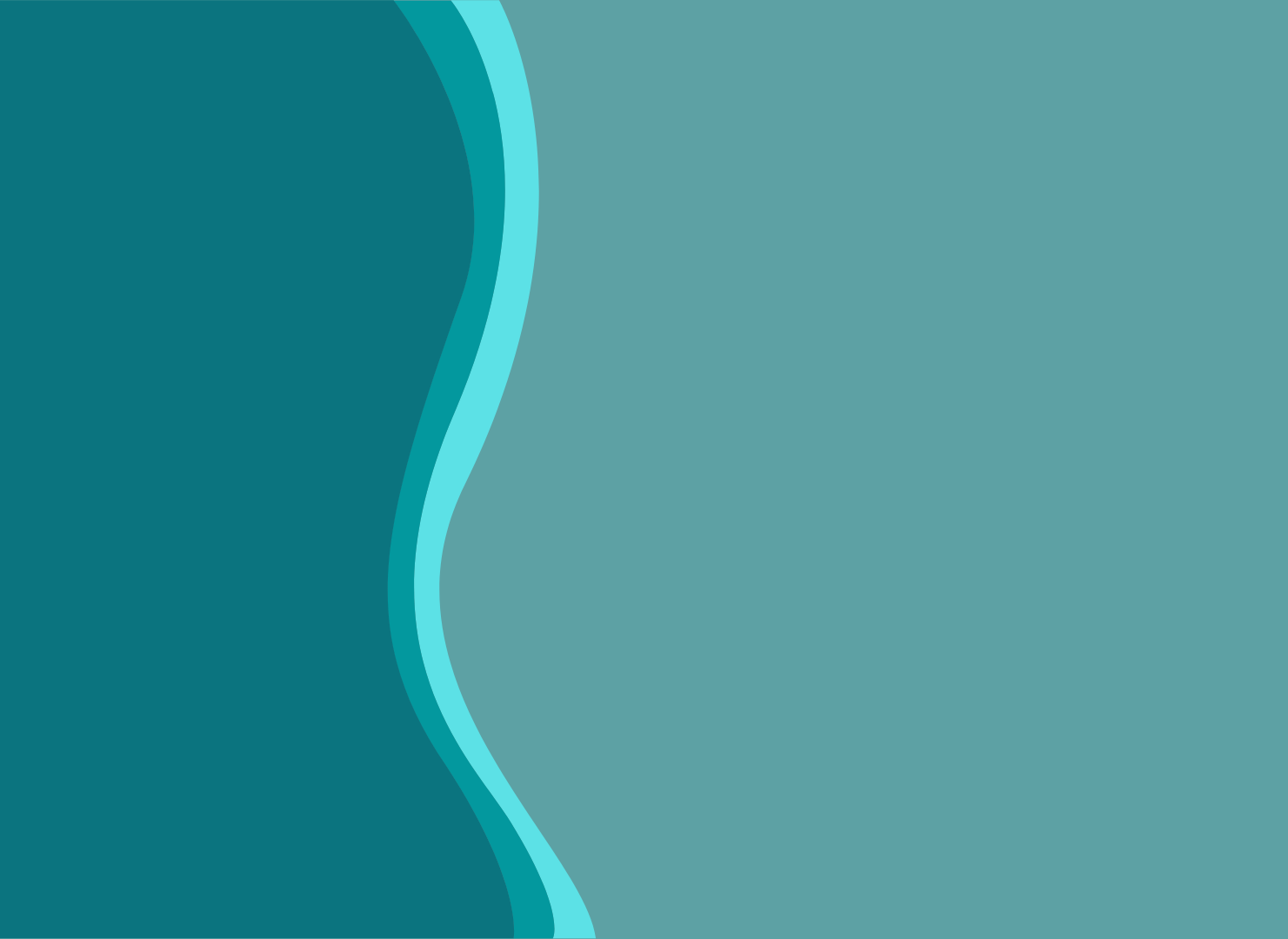 Спасибо за внимание!